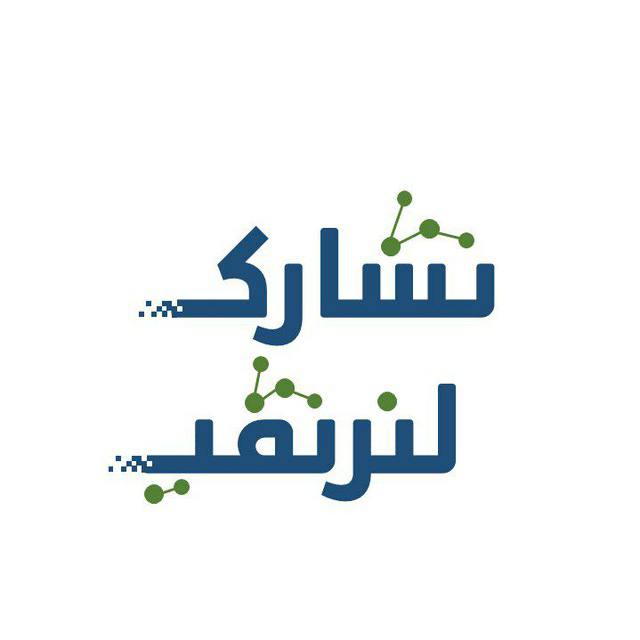 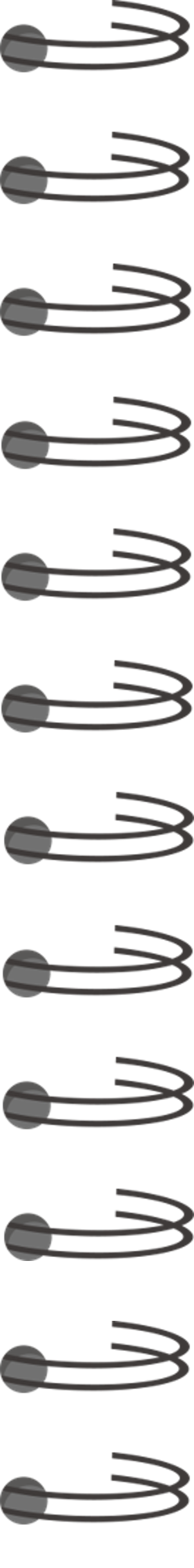 الوحدة الثالثة
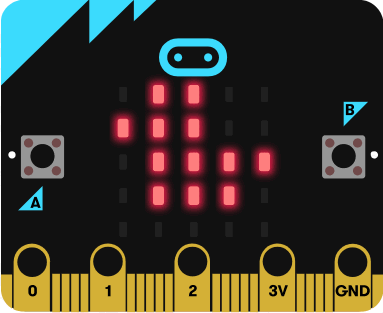 البرمجة بواسطة المايكروبت Micro bit
الدرس الثالث
اتخاذ القرارات
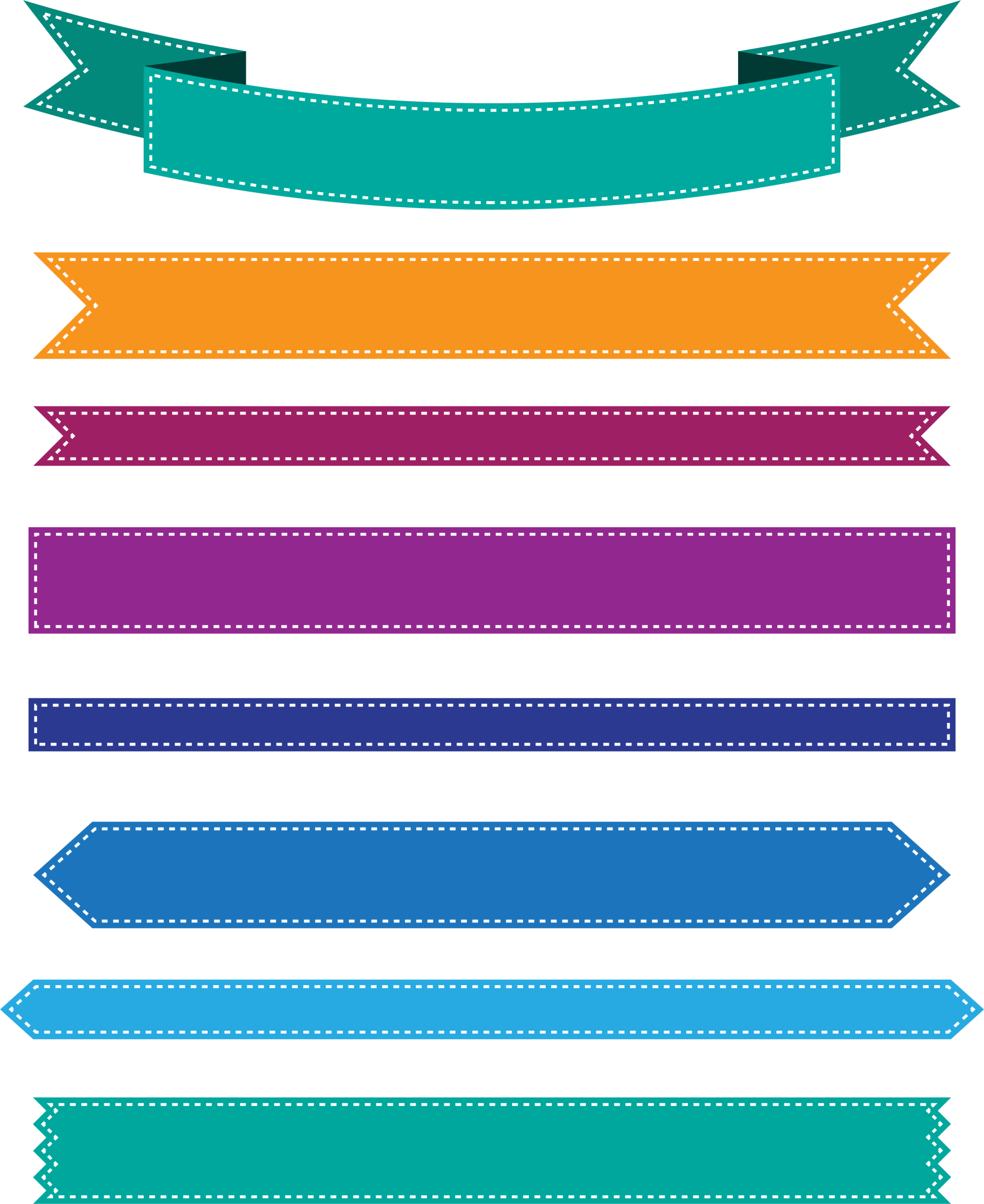 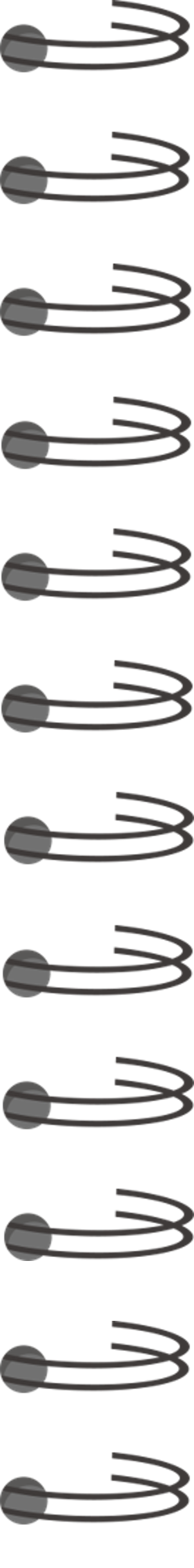 الحضور والغياب
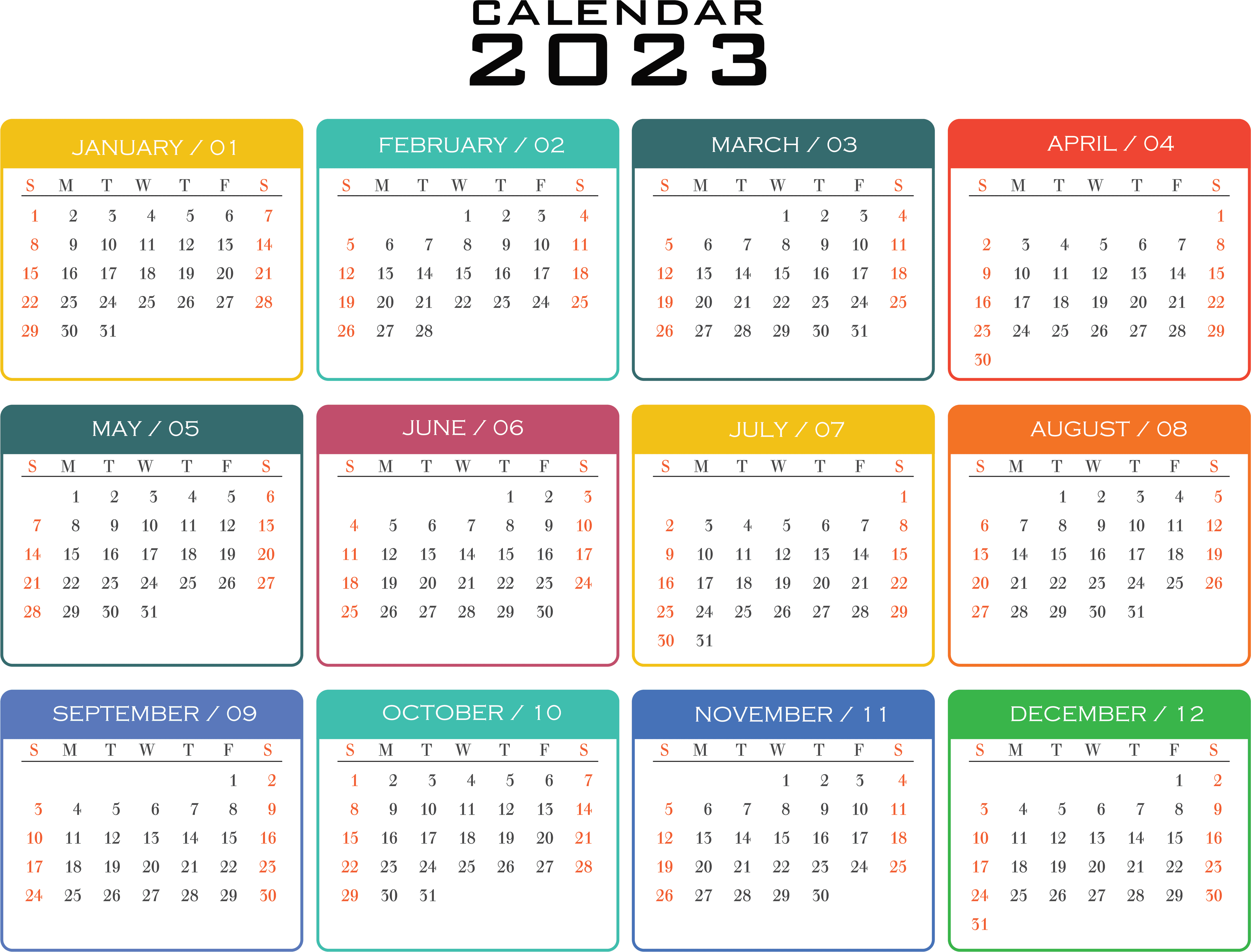 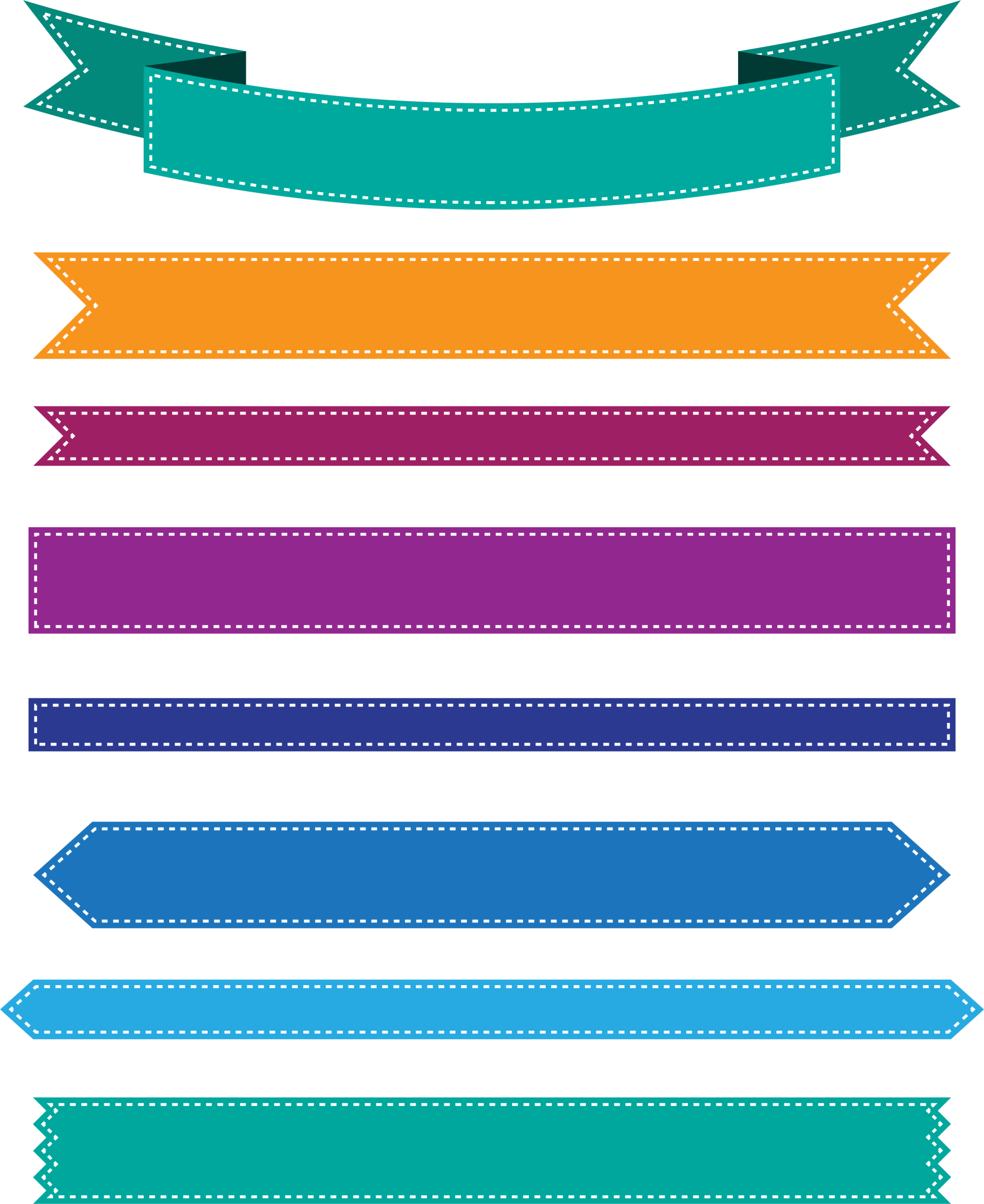 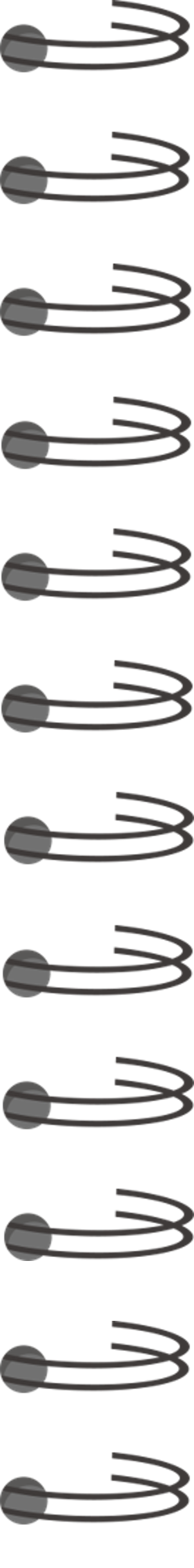 مراجعة الدرس السابق
تكرار يتم استخدامه إذا أردت تكرار مجموعة من الأوامر لعدد محدد من المرات :
أ.	for
ب.	While
ج.	do . . while
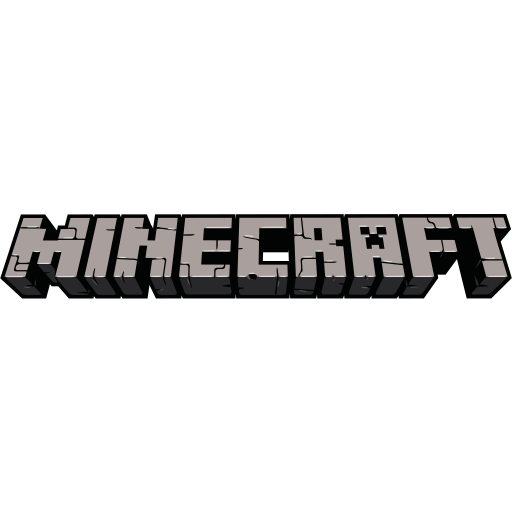 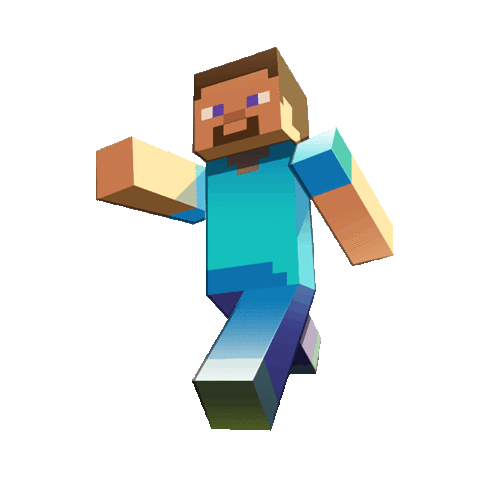 Close
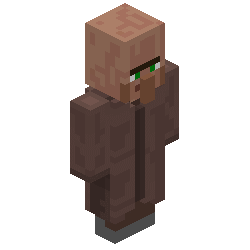 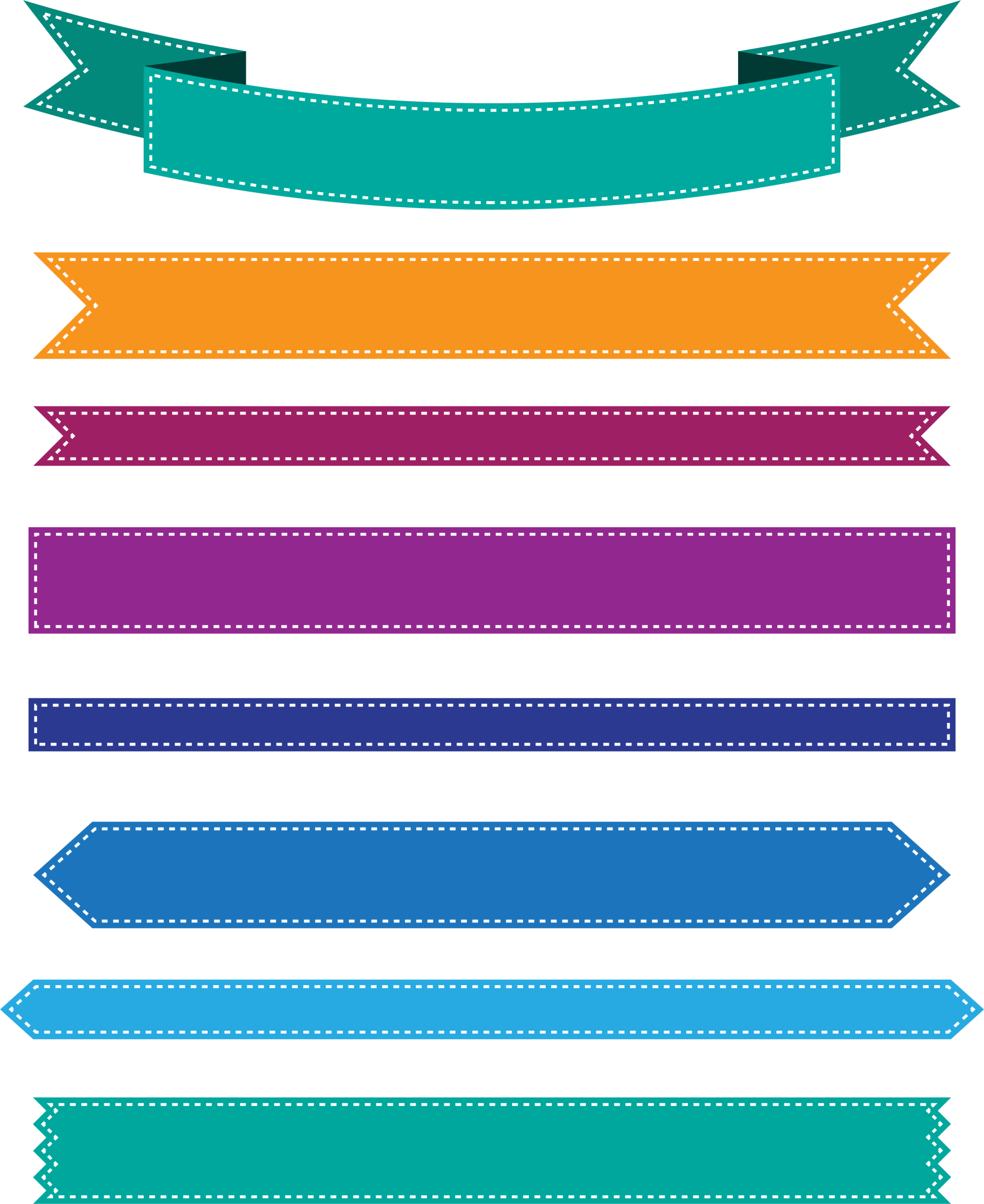 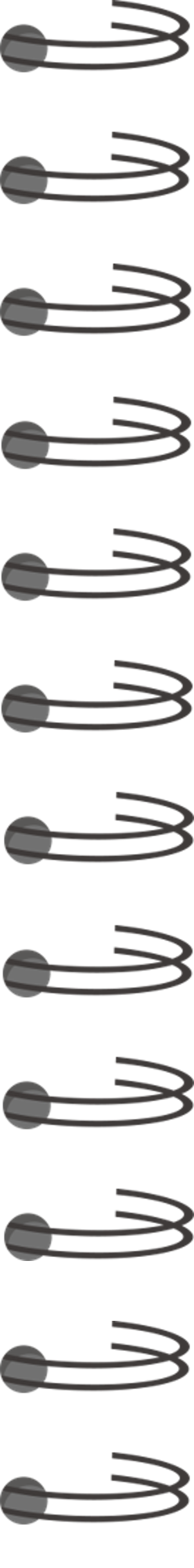 مراجعة الدرس السابق
الترتيب الصحيح للعمليات الحسابية في بايثون هو :
الأقواس – الأس – الضرب والقسمة – الجمع والطرح
الأس – الضرب والقسمة – الأقواس – الجمع والطرح
الأقواس – الجمع والطرح – الأس – الضرب والقسمة
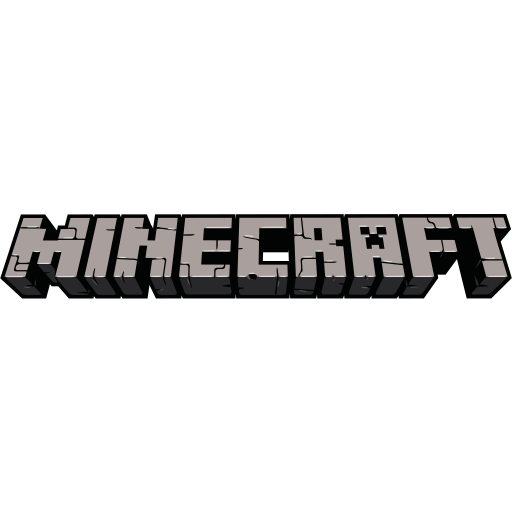 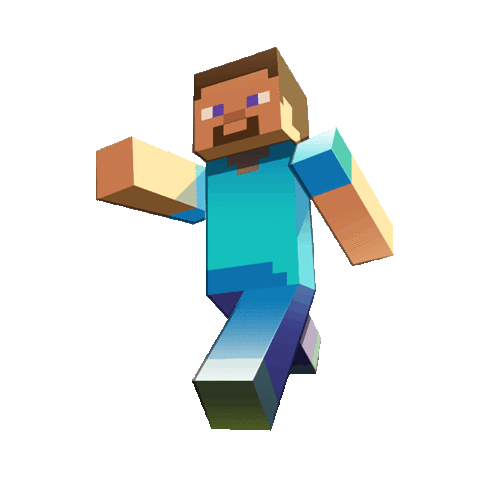 Close
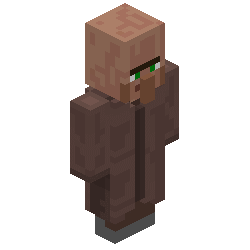 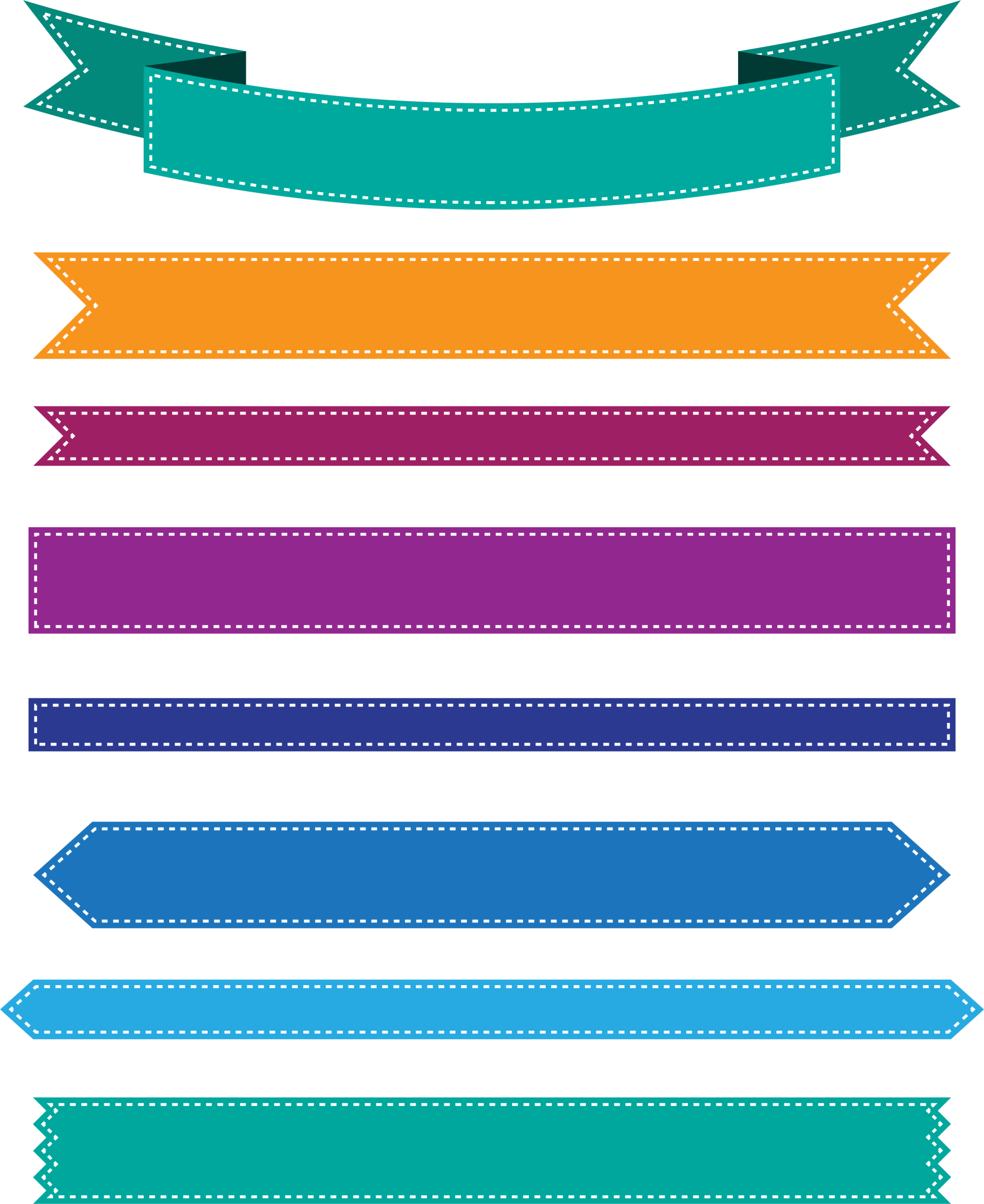 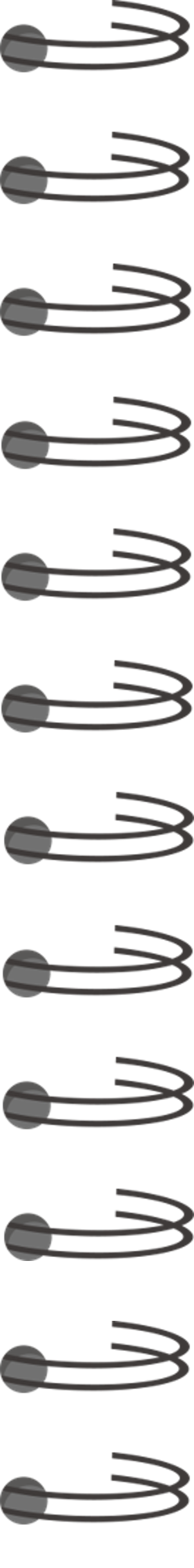 مراجعة الدرس السابق
يمكن العثور على المعاملات الرياضية في مايكروسوفت كود في فئة :
أساسية
منطق
حساب
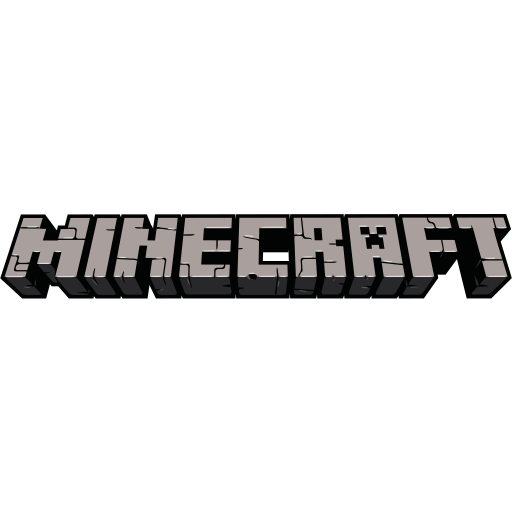 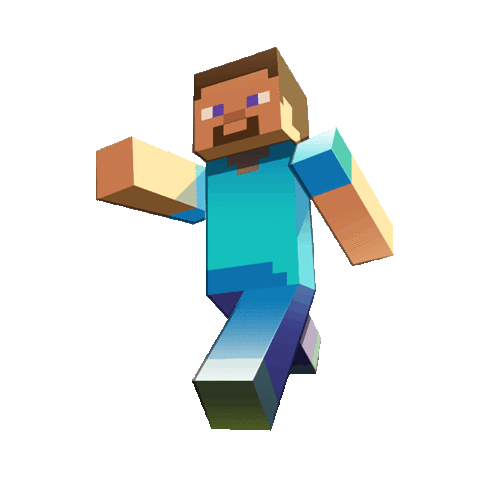 Close
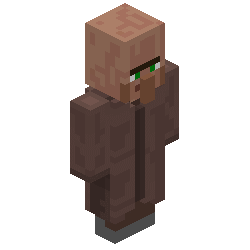 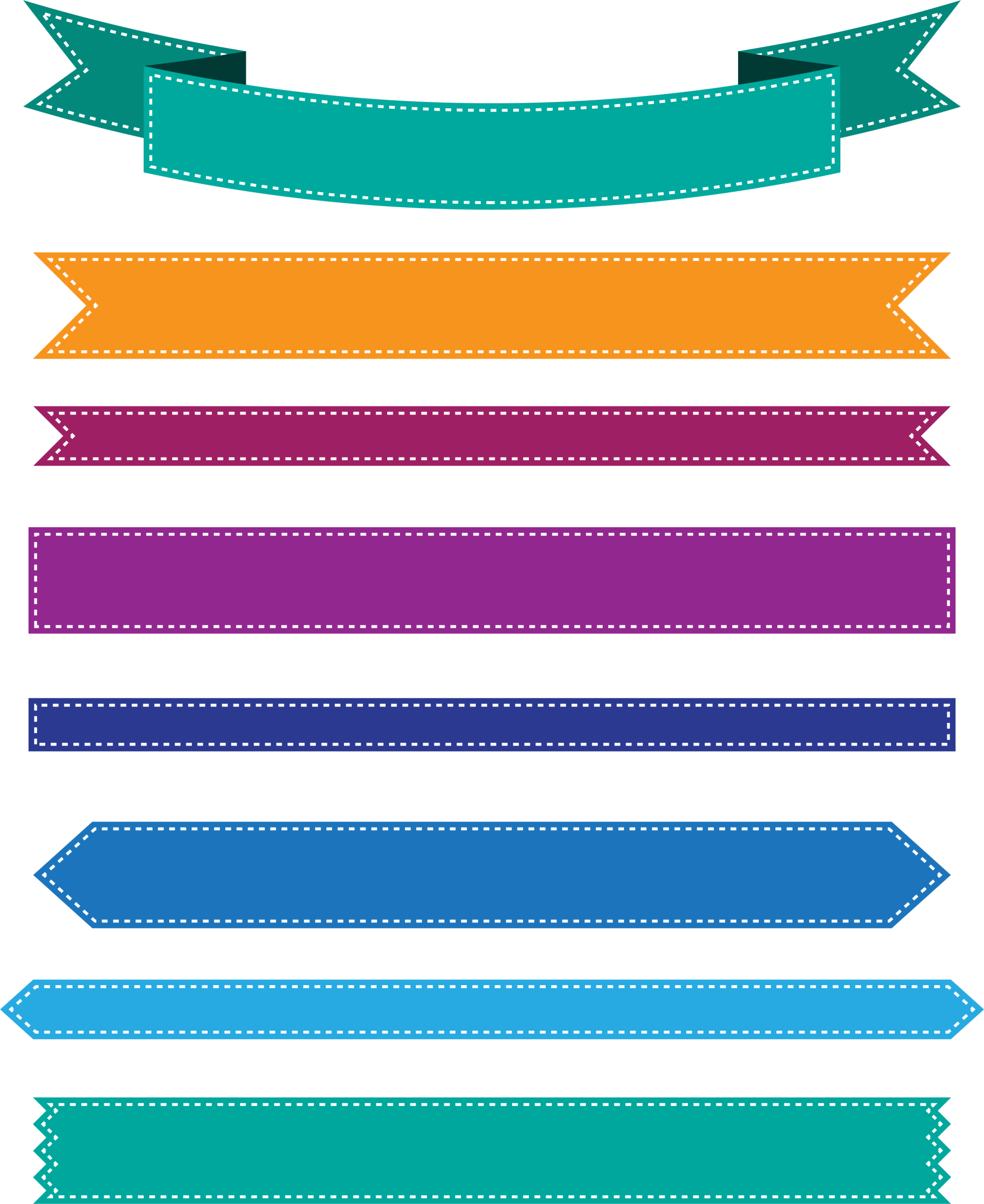 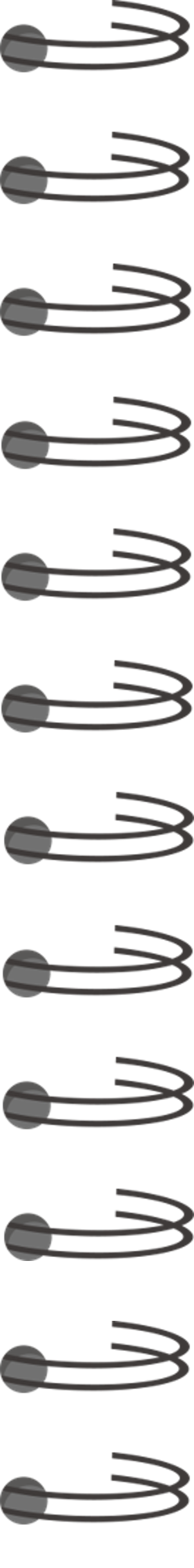 مراجعة الدرس السابق
يتم تمثيل الأس في لغة بايثون بالشكل التالي :
X + + 2
X - - 2
X * * 2
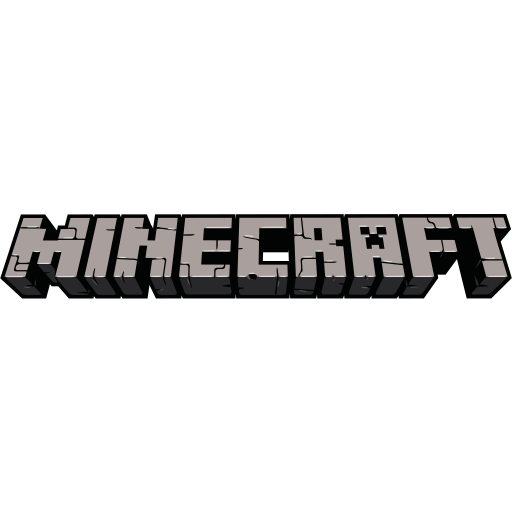 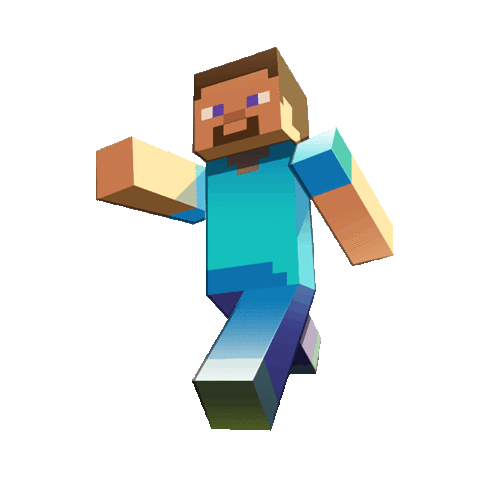 Close
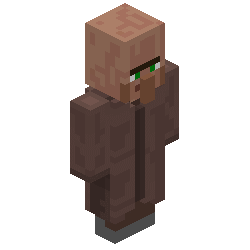 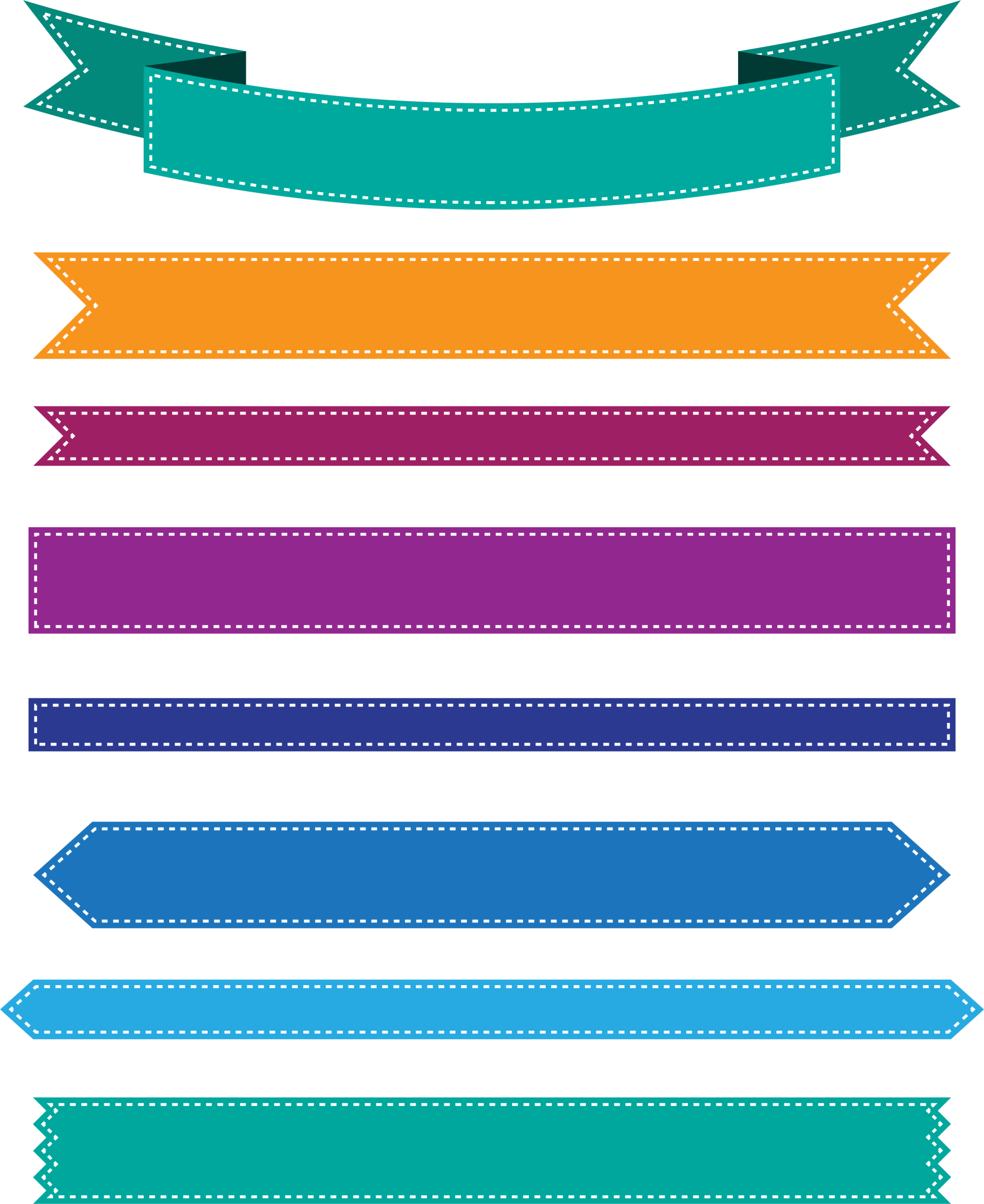 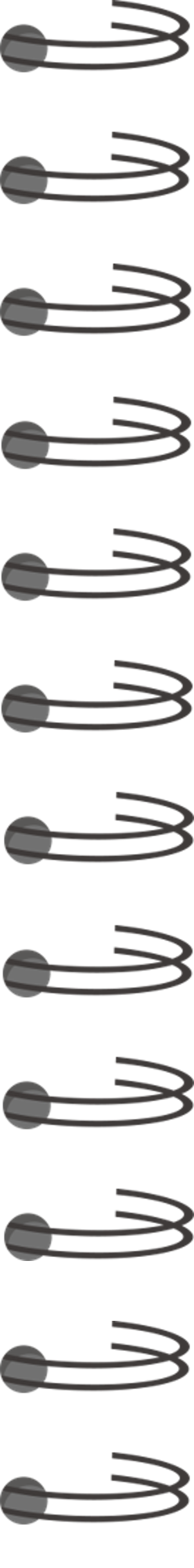 نواتج التعلم
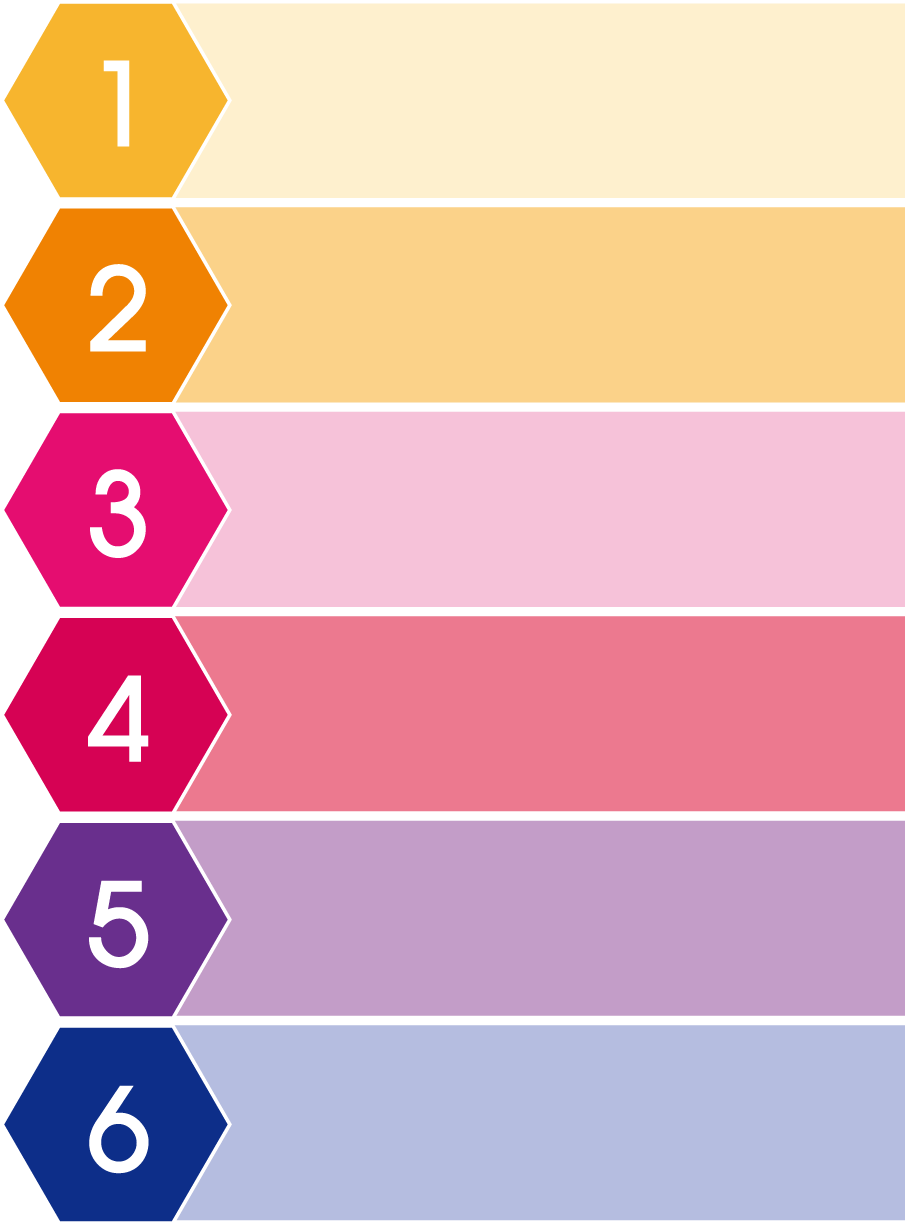 استخدام المعاملات الشرطية في بايثون .
التمييز بين الجمل الشرطية المختلفة.
اتخاذ القرارات في بايثون.
إنشاء مخططات انسيابية.
التعرف على مستشعرات المايكروبت.
استخدام مدخلات المايكروبت كشرط.
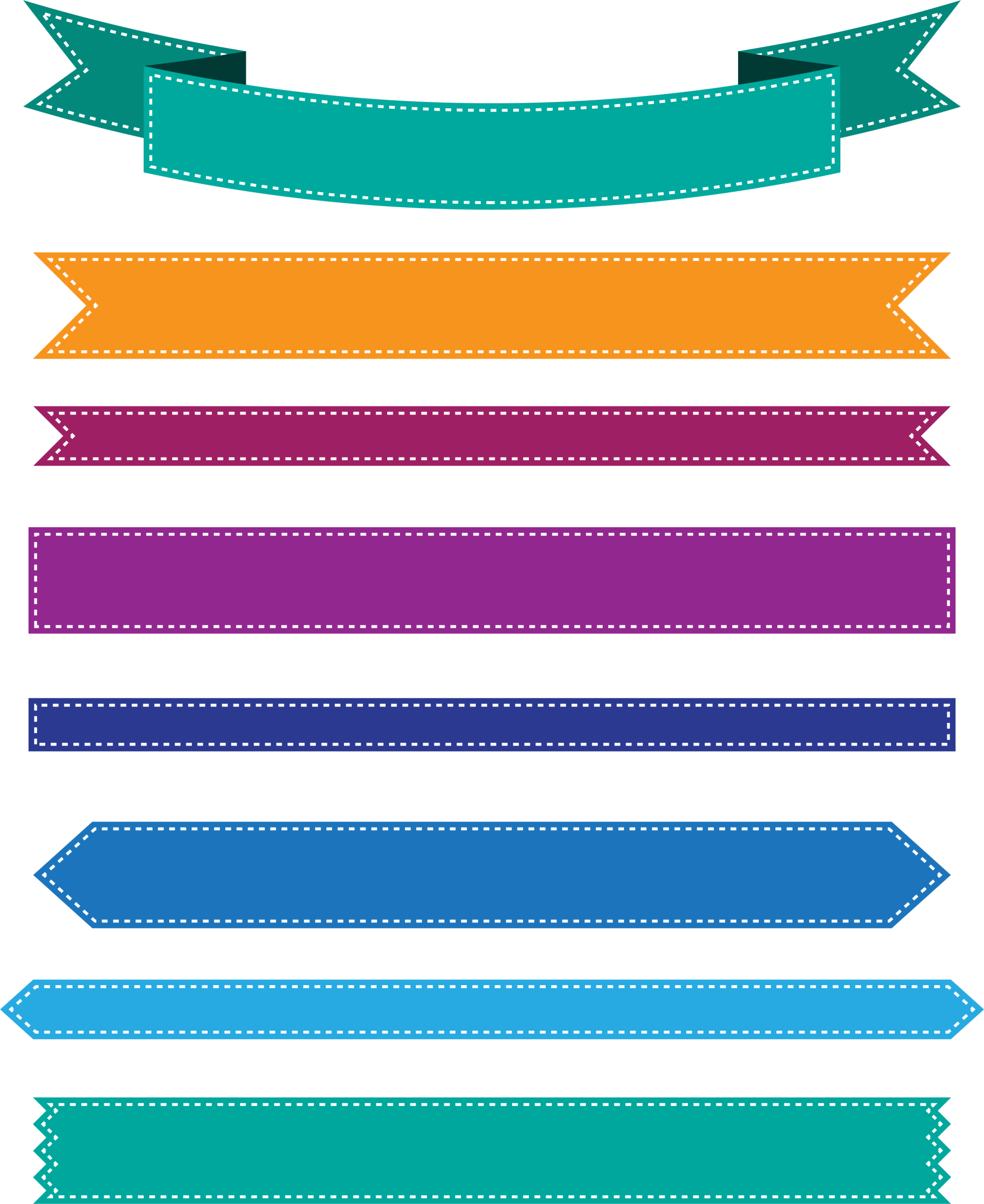 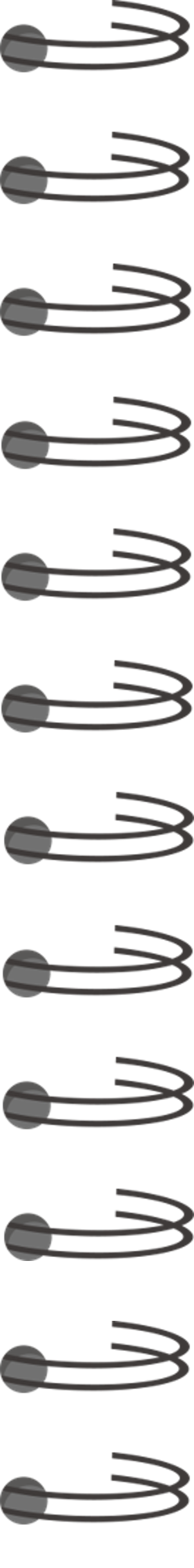 تقويم قبلي
عندما يتعين عليك اتخاذ قرار , كم عدد الخيارات المتاحة لديك في الغالب , خياران أم اكثر ؟ هل يمكنك إعطاء بعض الامثلة على اتخاذ القرارات اليومية ؟
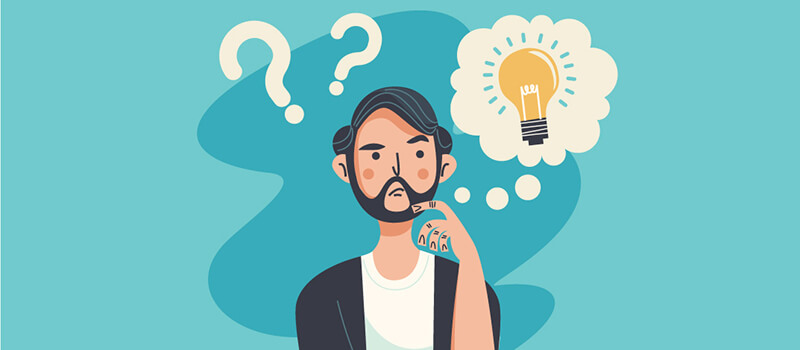 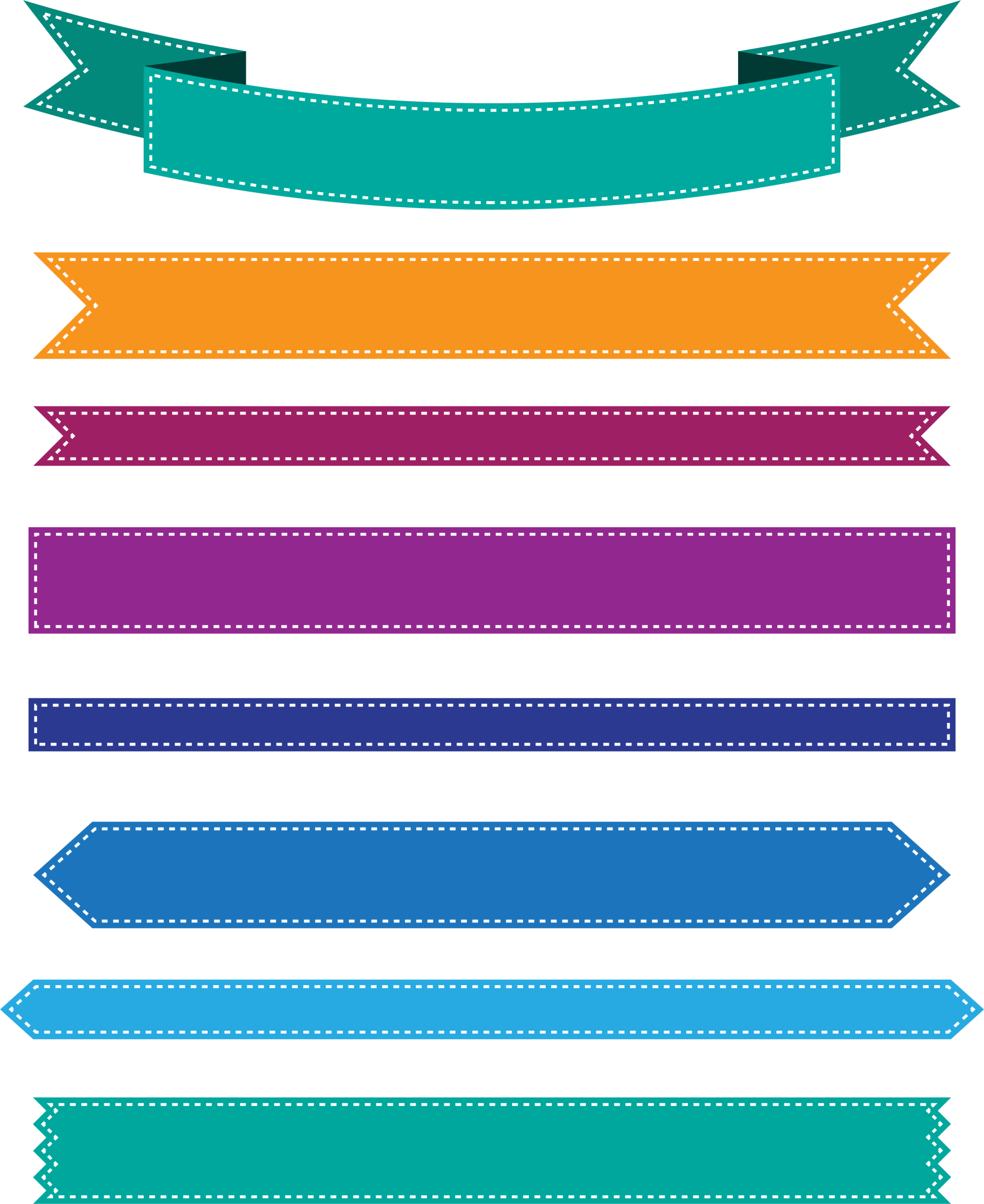 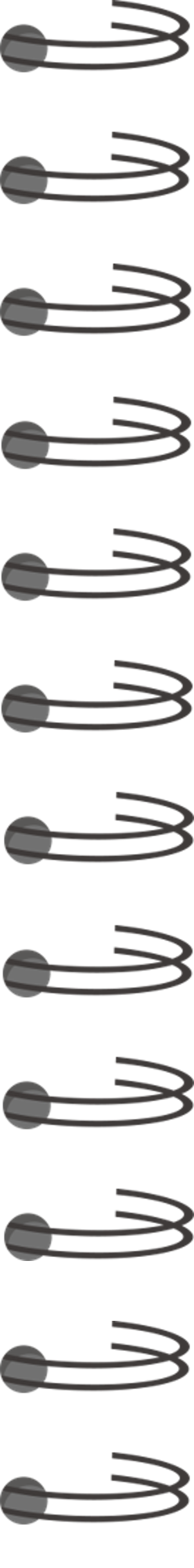 مقدمة
في معظم البرامج التي قمت بإنشائها حتى الآن تم تنفيذ الأوامر بالتتابع واحدا تلو الآخر، ولكن في  بعض الأحيان يكون ترتيب عمليات التنفيذ وفقا لطبيعة المشكلة. 
ستتعلم في هذا الدرس كيفية إنشاء برامج تستجيب لمدخلات المستخدم أثناء تنفيذها وتعطي نتائج مختلفة لمدخلات مختلفة, لتحقيق  ذلك، ستتعرف على أنواع المعاملات والمستشعرات الشرطية.
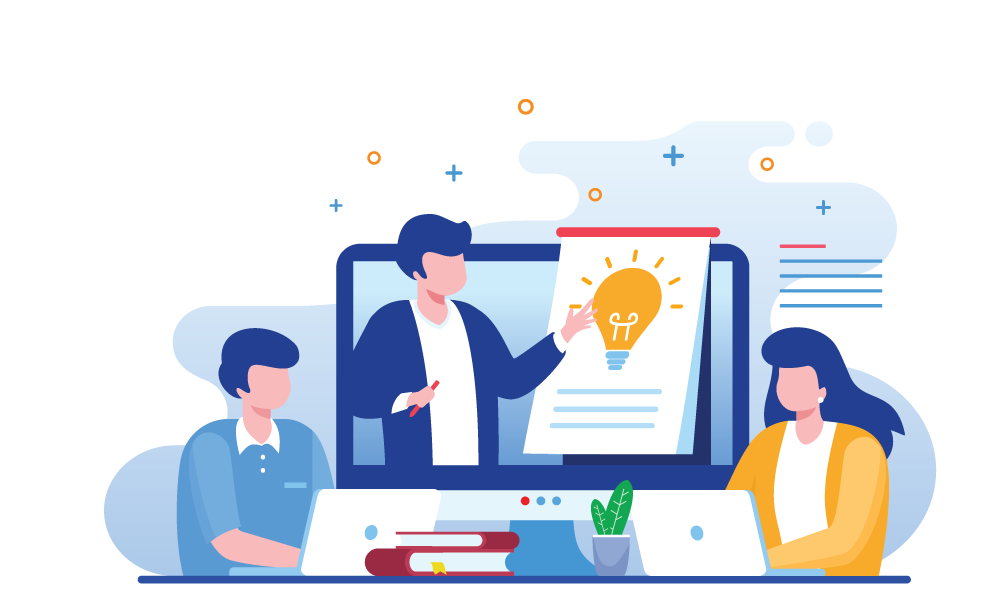 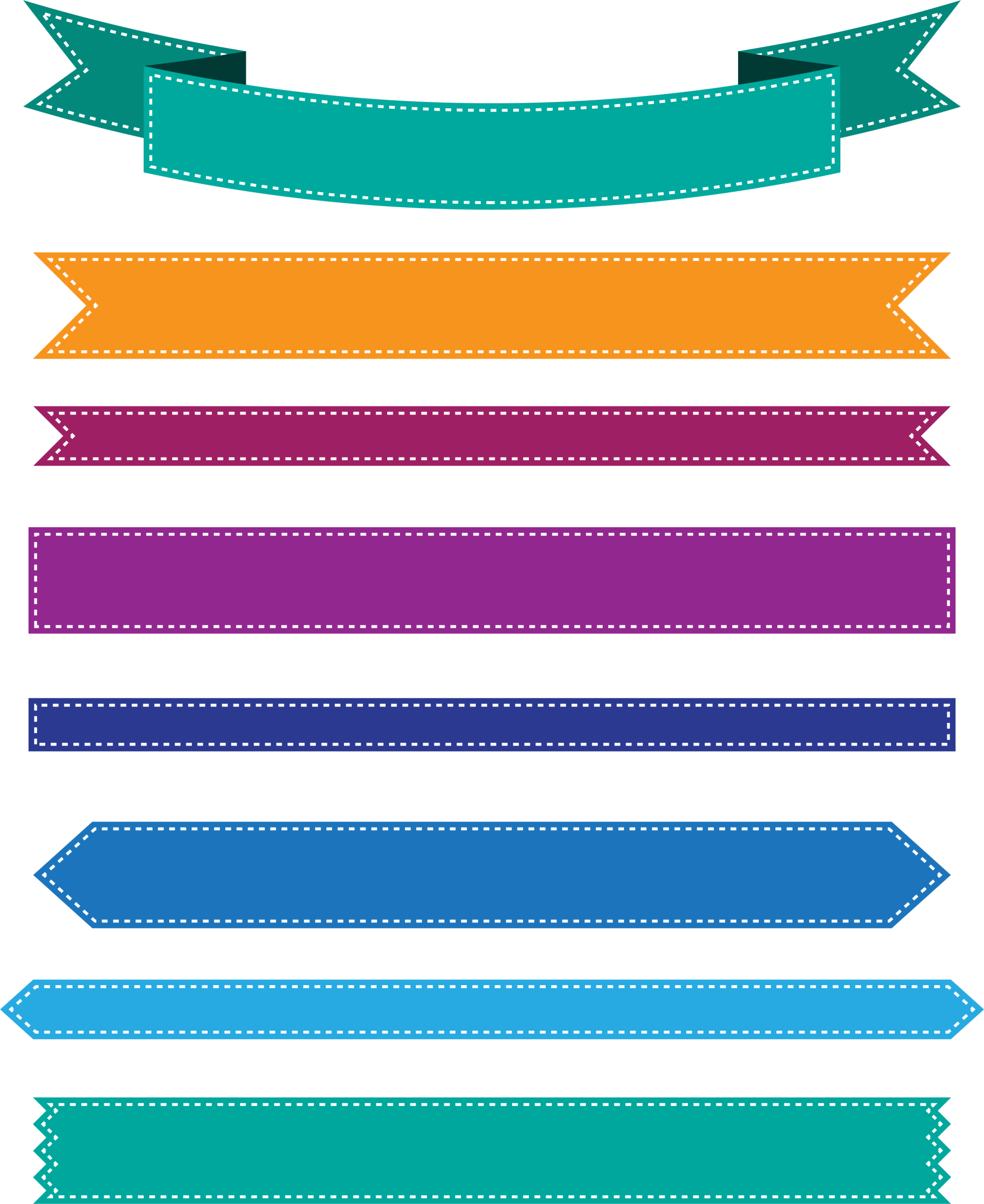 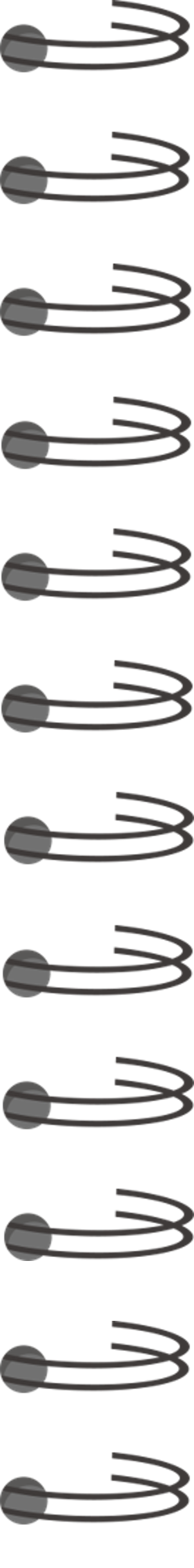 المعاملات الشرطية في بايثون
تستخدم لاتخاذ القرارات في البرمجة، وتقوم بعملية المقارنة بين القيم وتكون النتيجة دائماً إما: صواب أو خطأ.
==
يساوي
>
أكبر من
<
أصغر من
>=
أكبر من أو يساوي
<=
أصغر من أو يساوي
!=
لا يساوي
المعامل
المعنى
جملة (IF)
جملة (IF….else)
جملة (IF….elif)
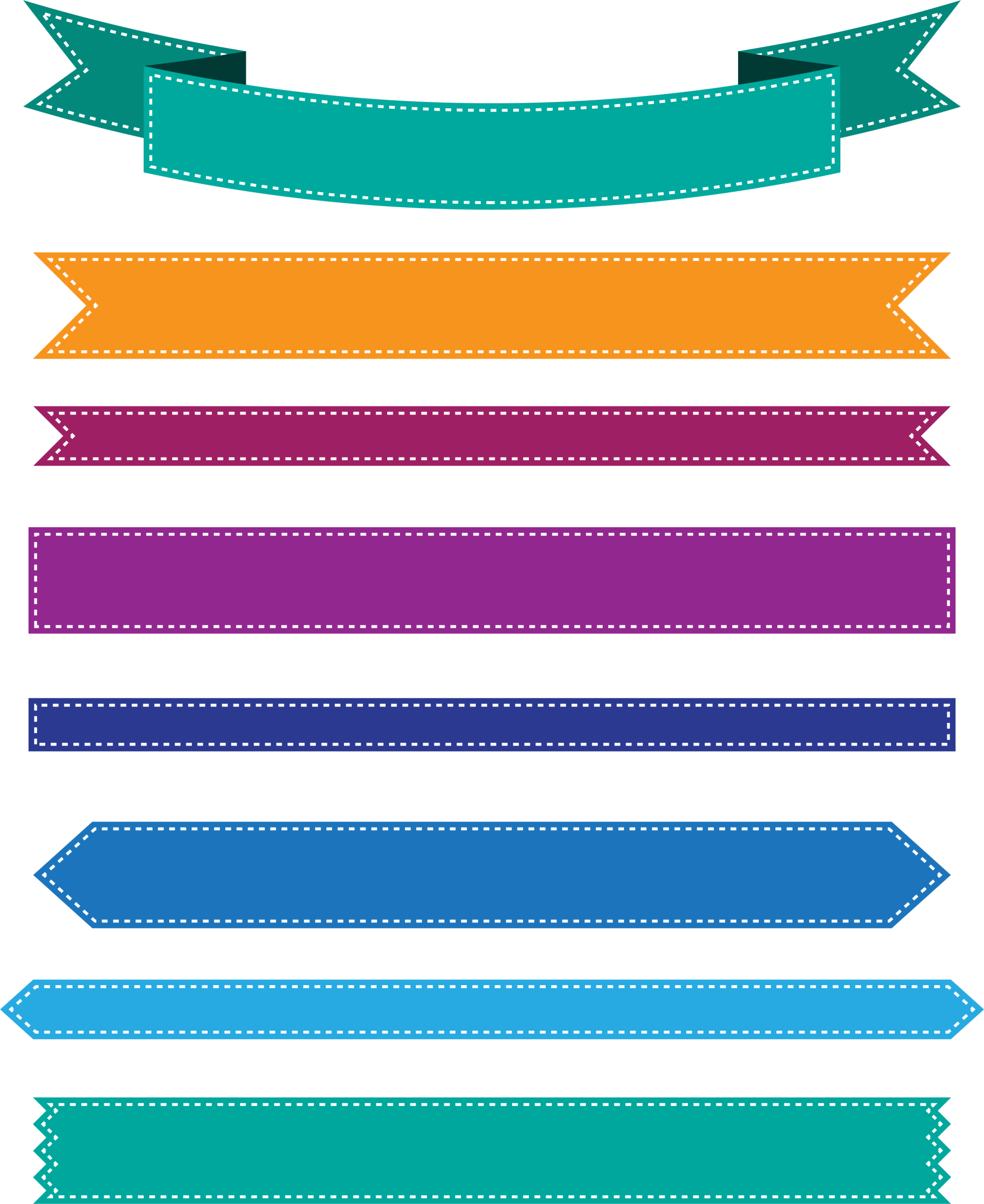 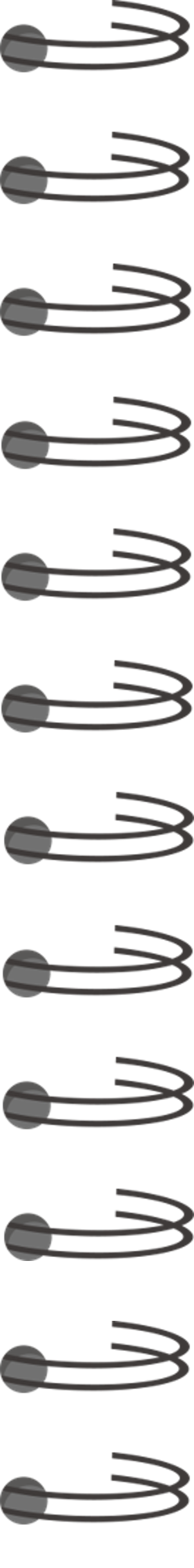 أنواع الجمل الشرطية
If condition:
If condition:
If condition:
Statement
Statement
Statement
elif:
Else:
Statement
Statement
Else:
Statement
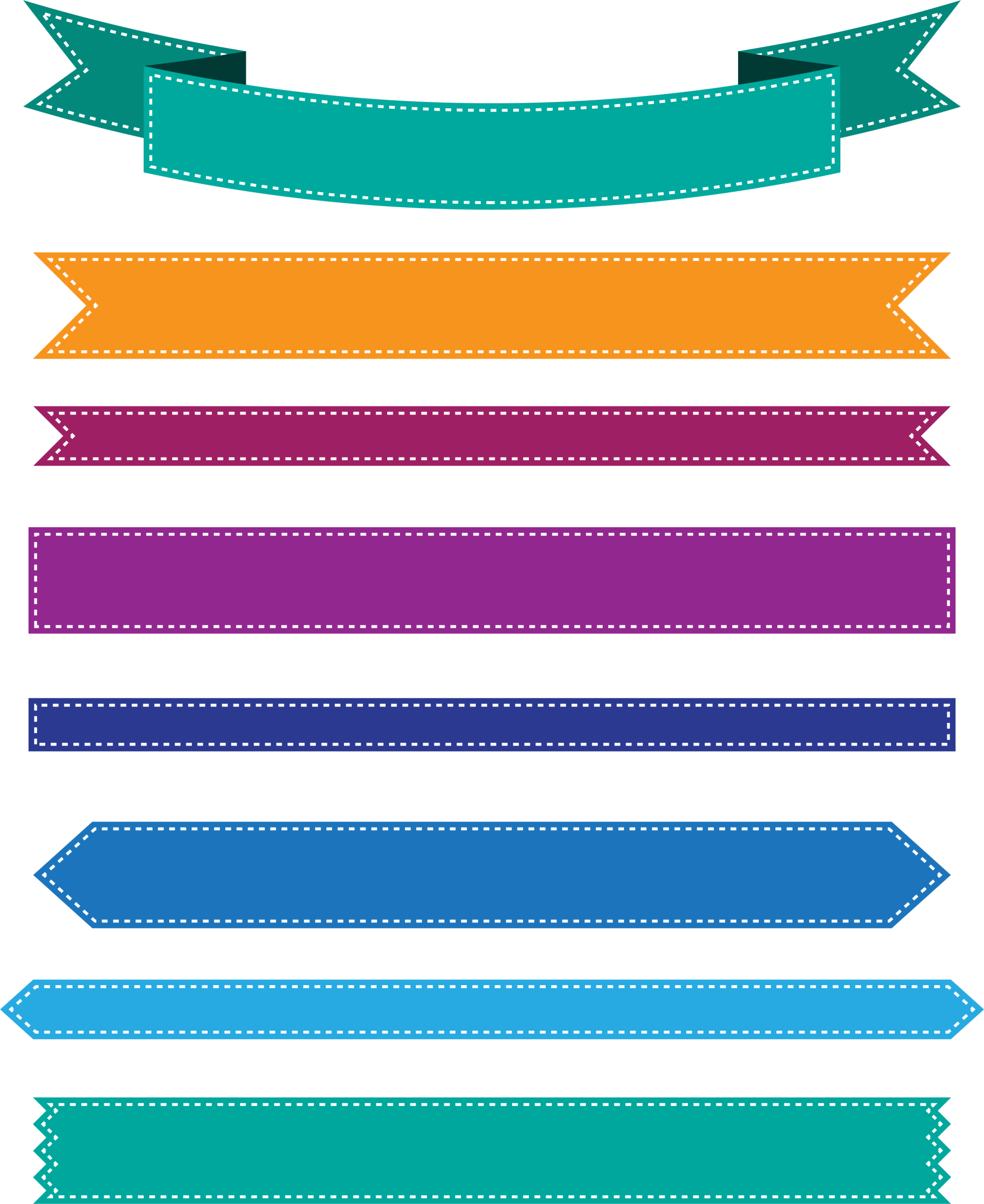 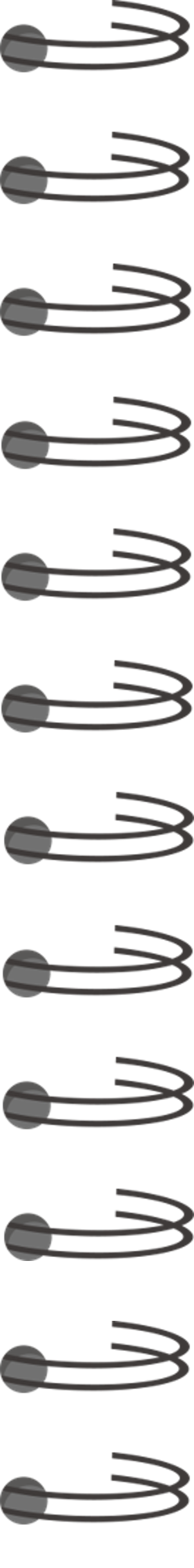 جملة if  الشرطية البسيطة
الشرط
خطأ
صواب
إذا كان الشرط صحيحاً
يتم تنفيذ العبارة (العبارات).
إذا كان الشرط خطأً
فلن يتم تنفيذ العبارة (العبارات).
العبارة
المخطط الانسيابي للجملة الشرطية
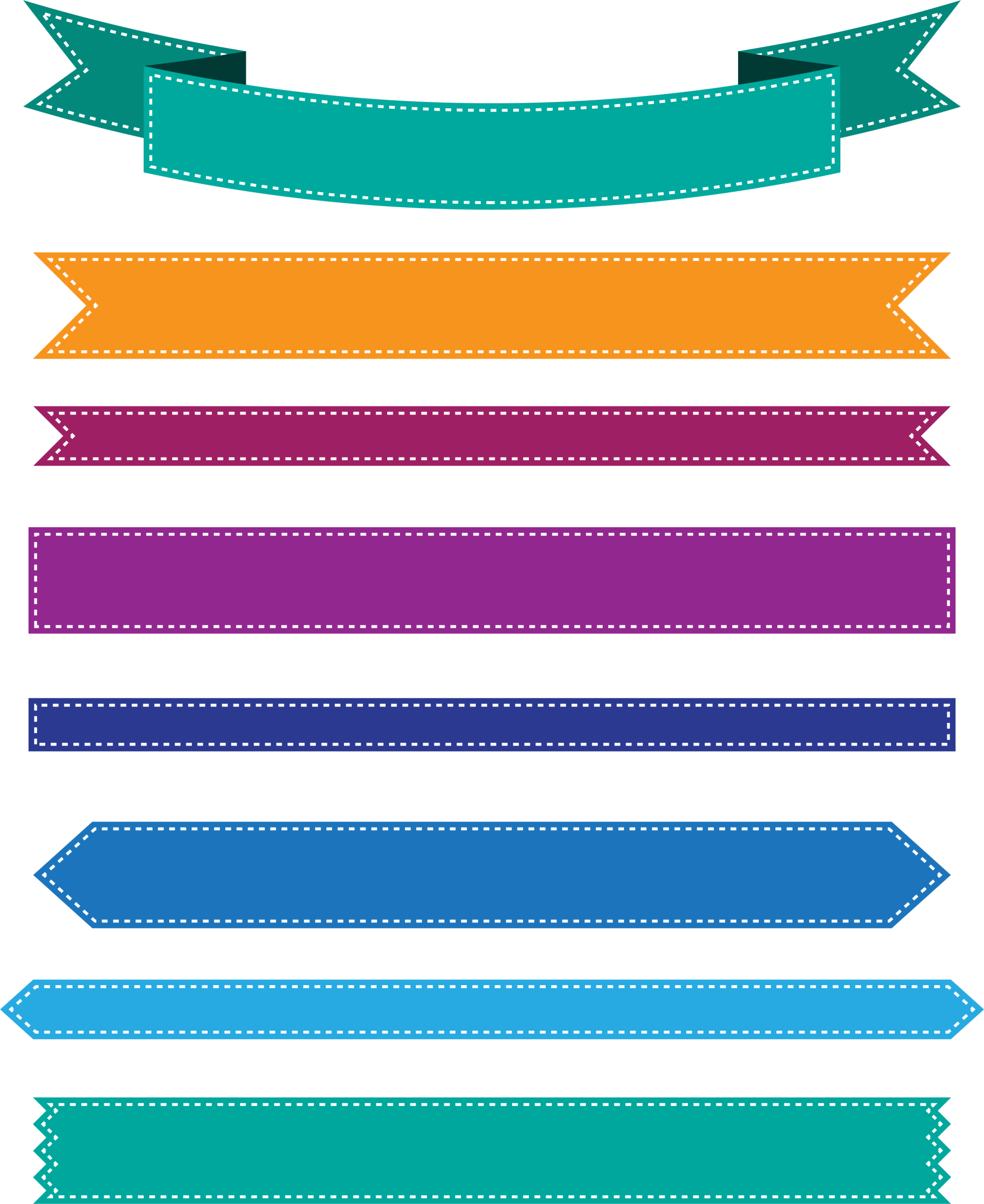 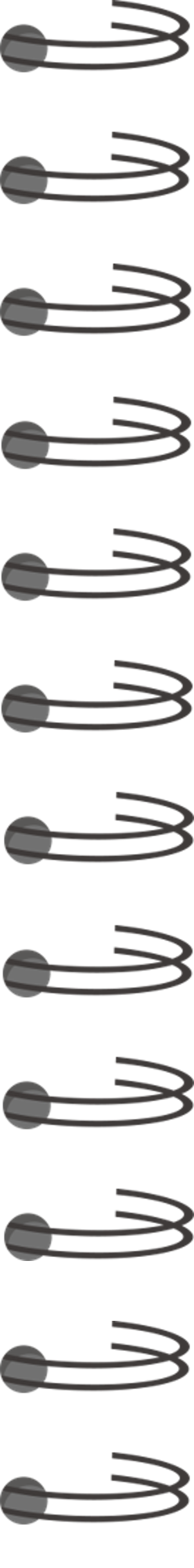 البداية
مثال: المخطط الانسيابي للبرنامج
a=100
b=20
خطأ
صواب
a>b
اعرض النص  a اكبر من b" a is greater than b "
النهاية
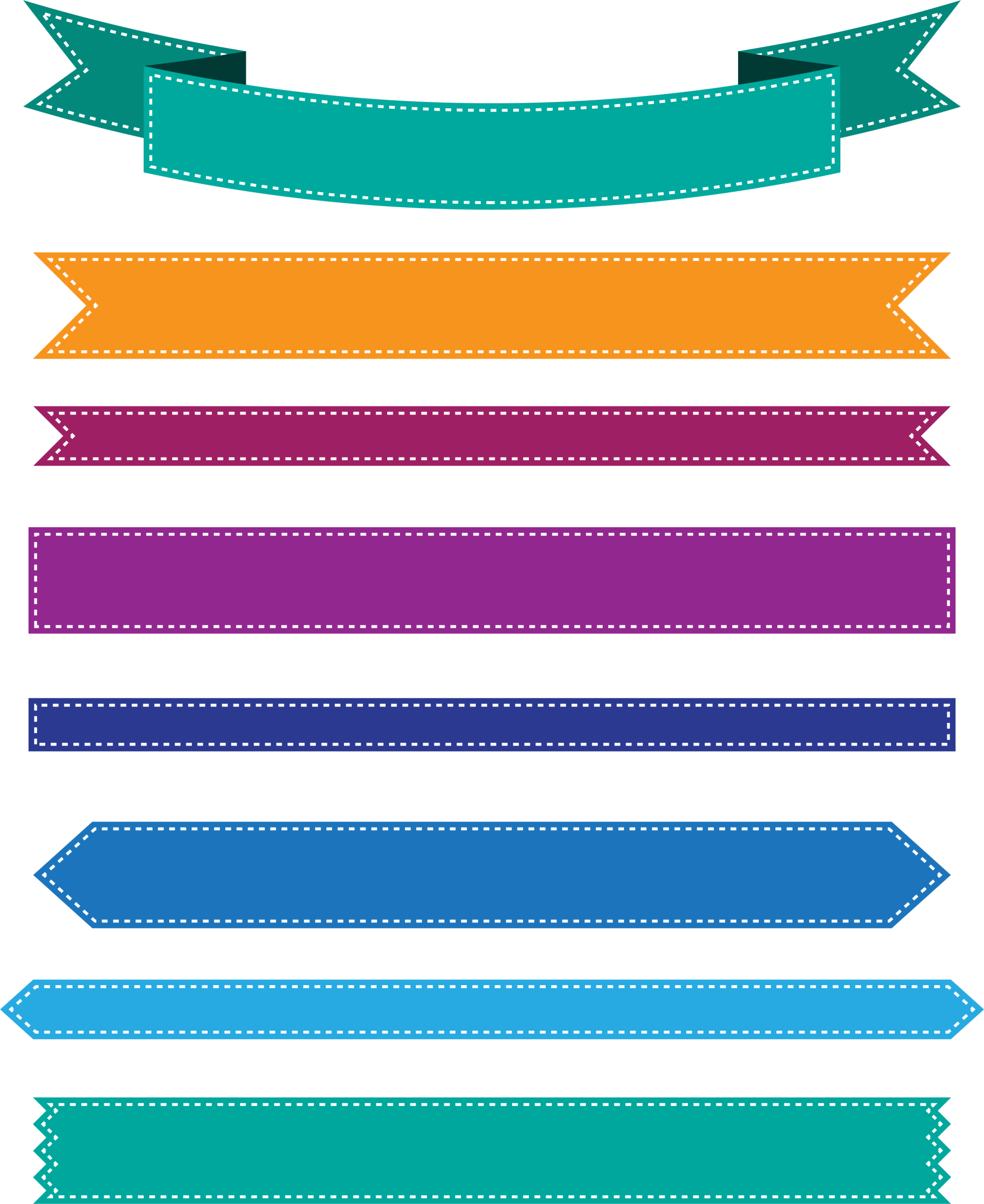 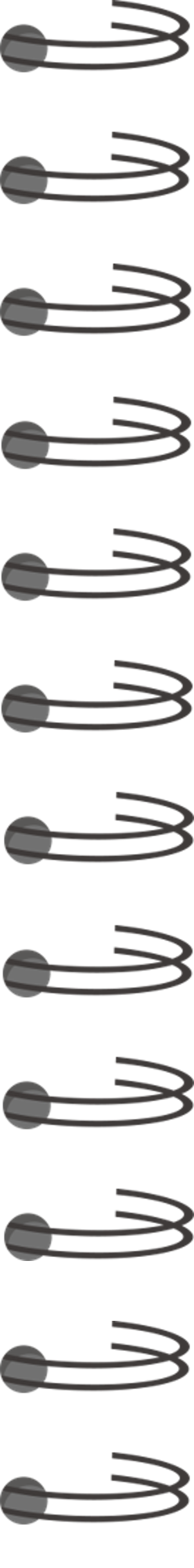 للمقارنة بين متغيرين
أعلن عن المتغير a وعين قيمته إلى 100 .
أعلن عن المتغير b وعين قيمته إلى 20 .
اضغط على فئة) Logic المنطق). 
اسحب وأفلت دالة  if ، اكتب الشرط كالتالي: a>b 
من فئة Basic، اسحب وأفلت أمر show string، واكتب داخل النص جملة "  a is greater than b "
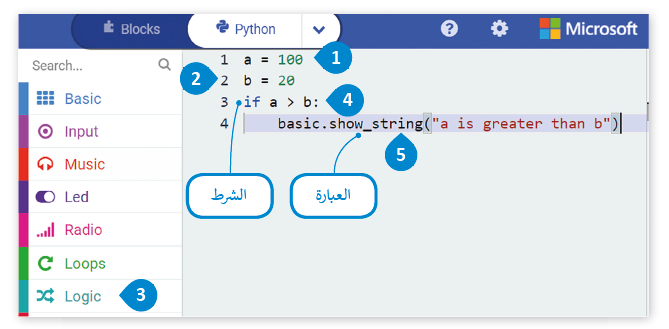 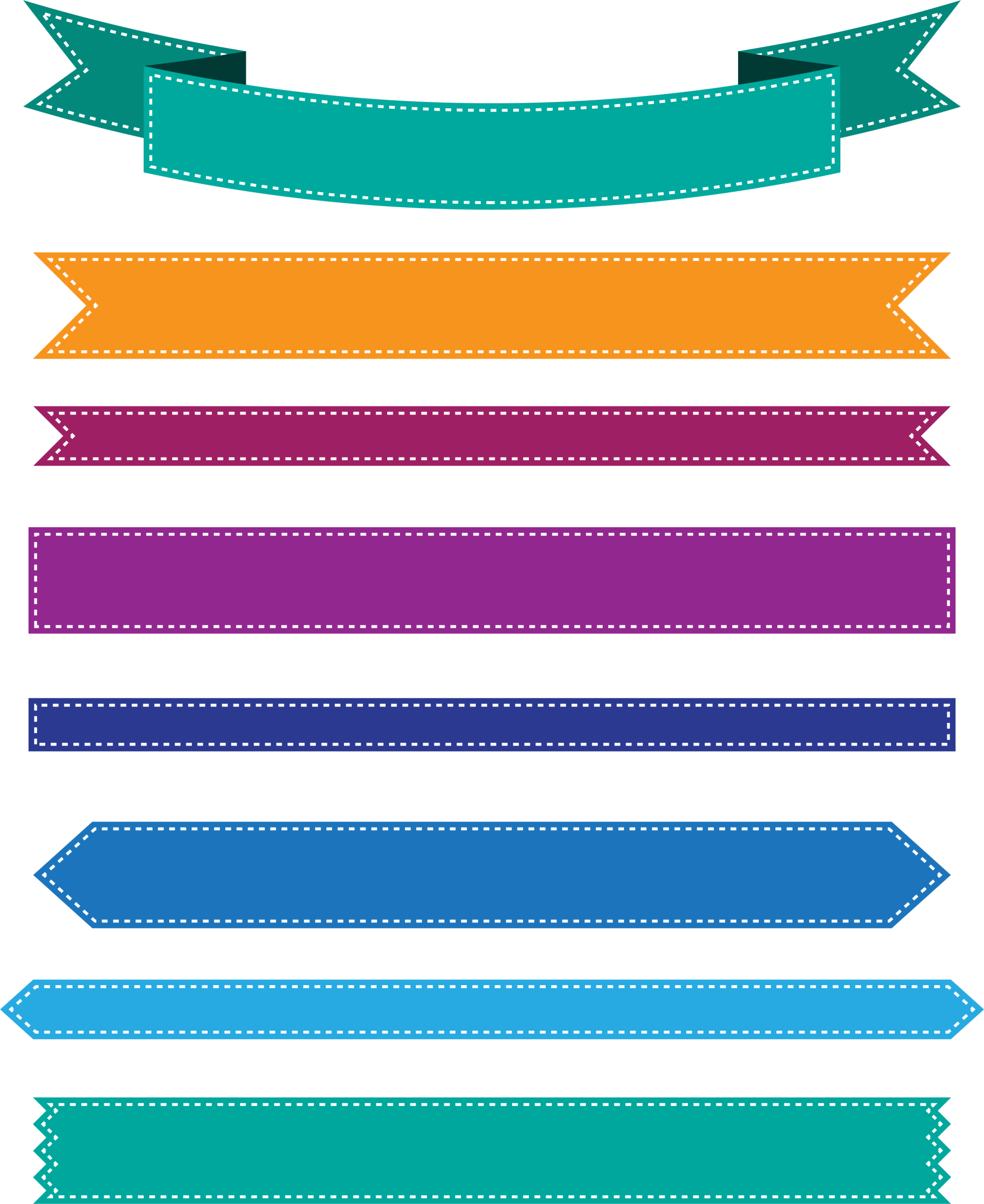 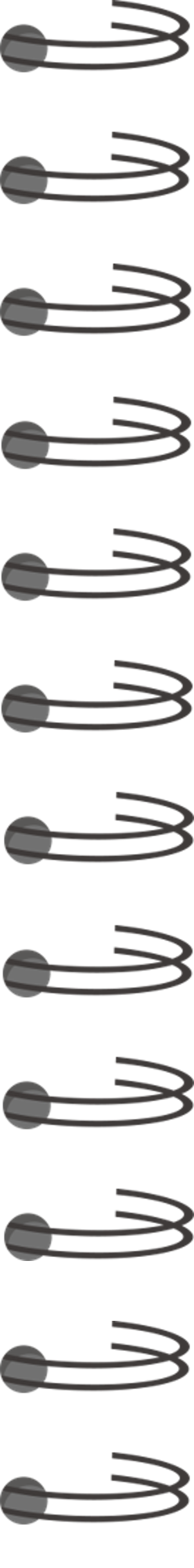 جملة if …else الشرطية
الشرط
صواب
خطأ
إذا كان الشرط صحيحاً
تظهر عبارة عند تحقق الشرط
تظهر عبارة عند عدم تحقق الشرط
يتم تنفيذ العبارة (العبارات).
إذا كان الشرط خطأً
فلن يتم تنفيذ العبارة (العبارات) الموجودة 
ضمن شرط آخر.
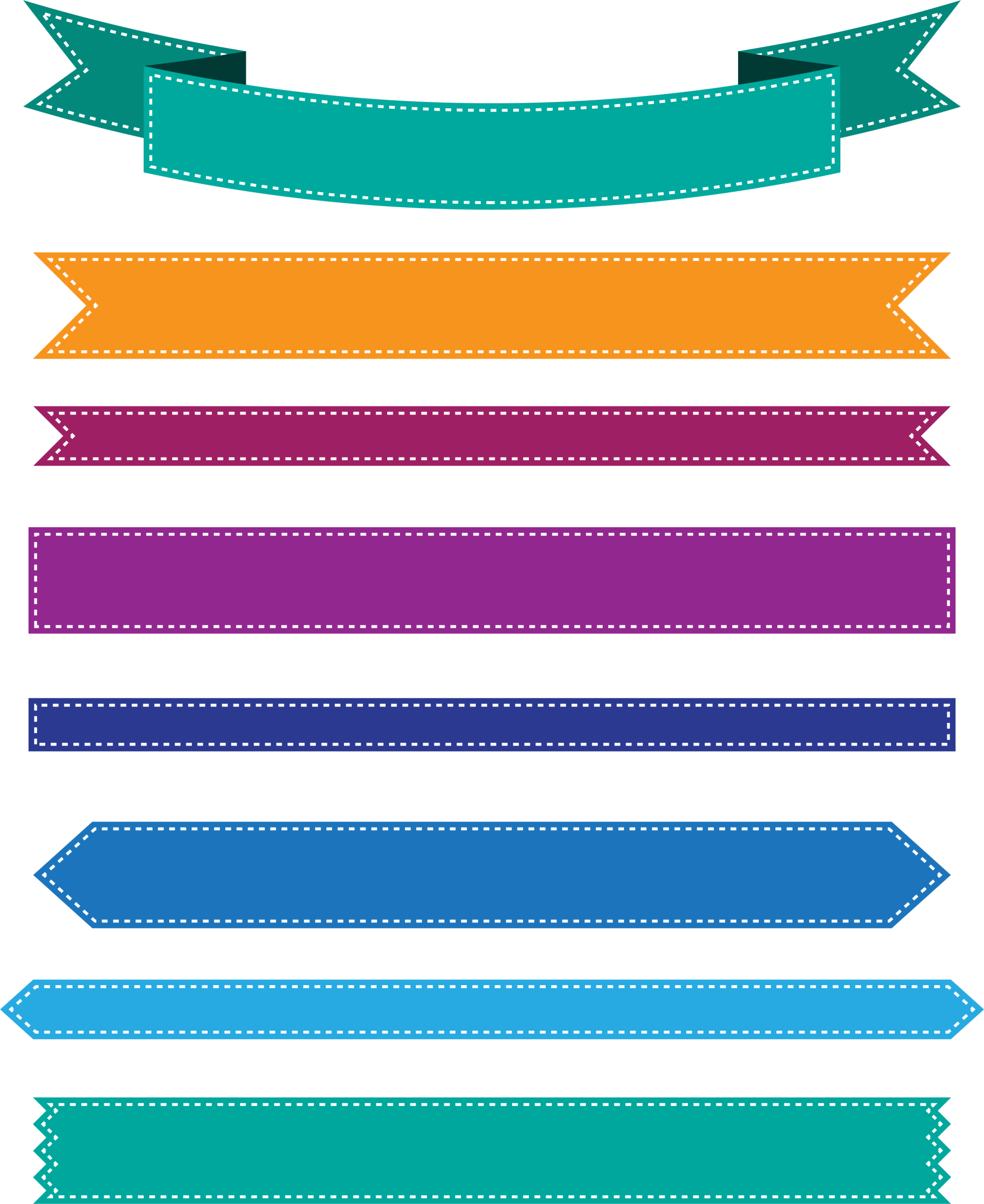 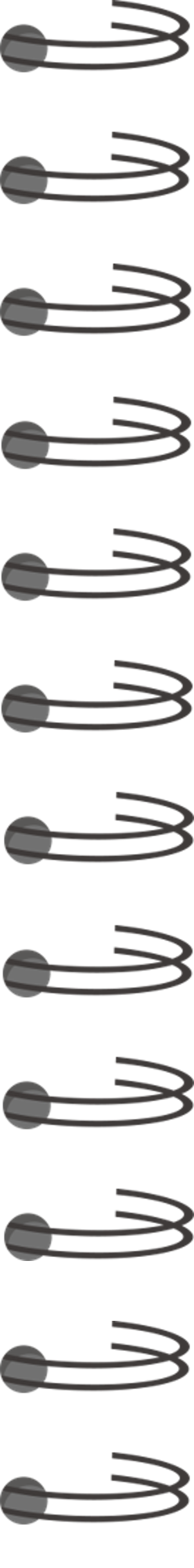 مثال: المخطط الانسيابي للبرنامج
البداية
a=100
b=200
خطأ
صواب
a>b
اعرض النص " b اكبر من او يساوي a    " " b is greater than or equal to a "
اعرض النص "  a اكبر من b ""  a is greater than b "
النهاية
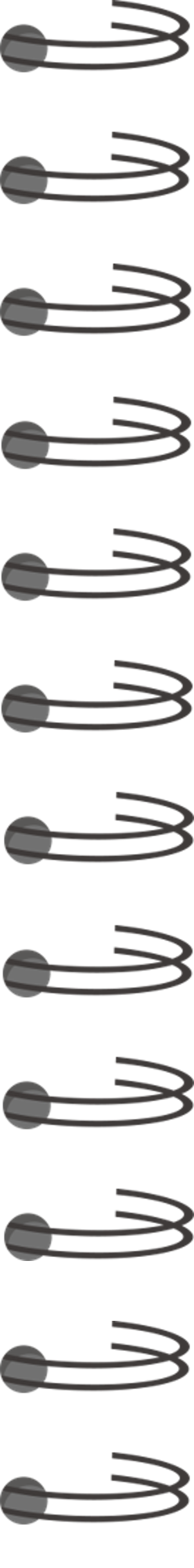 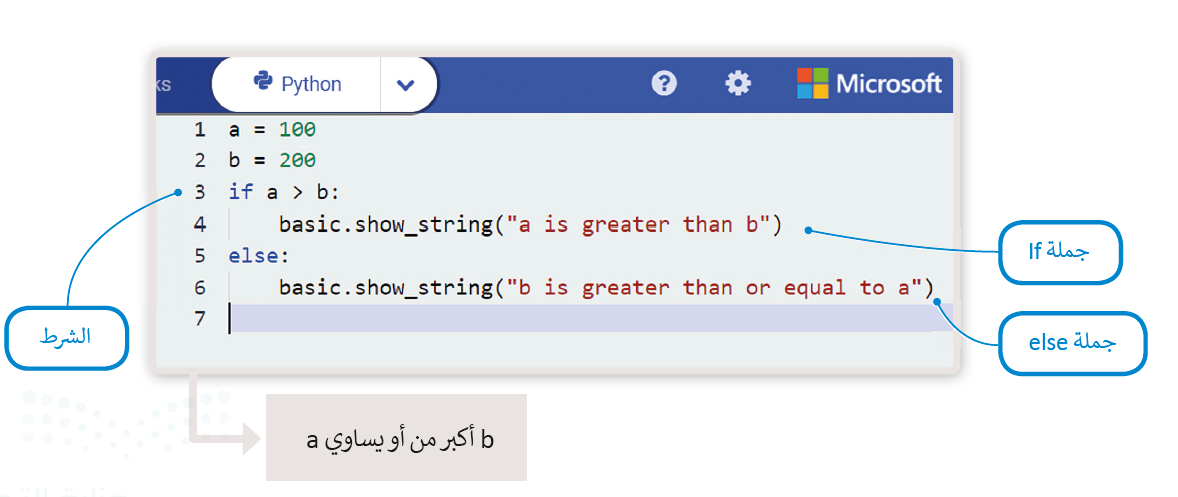 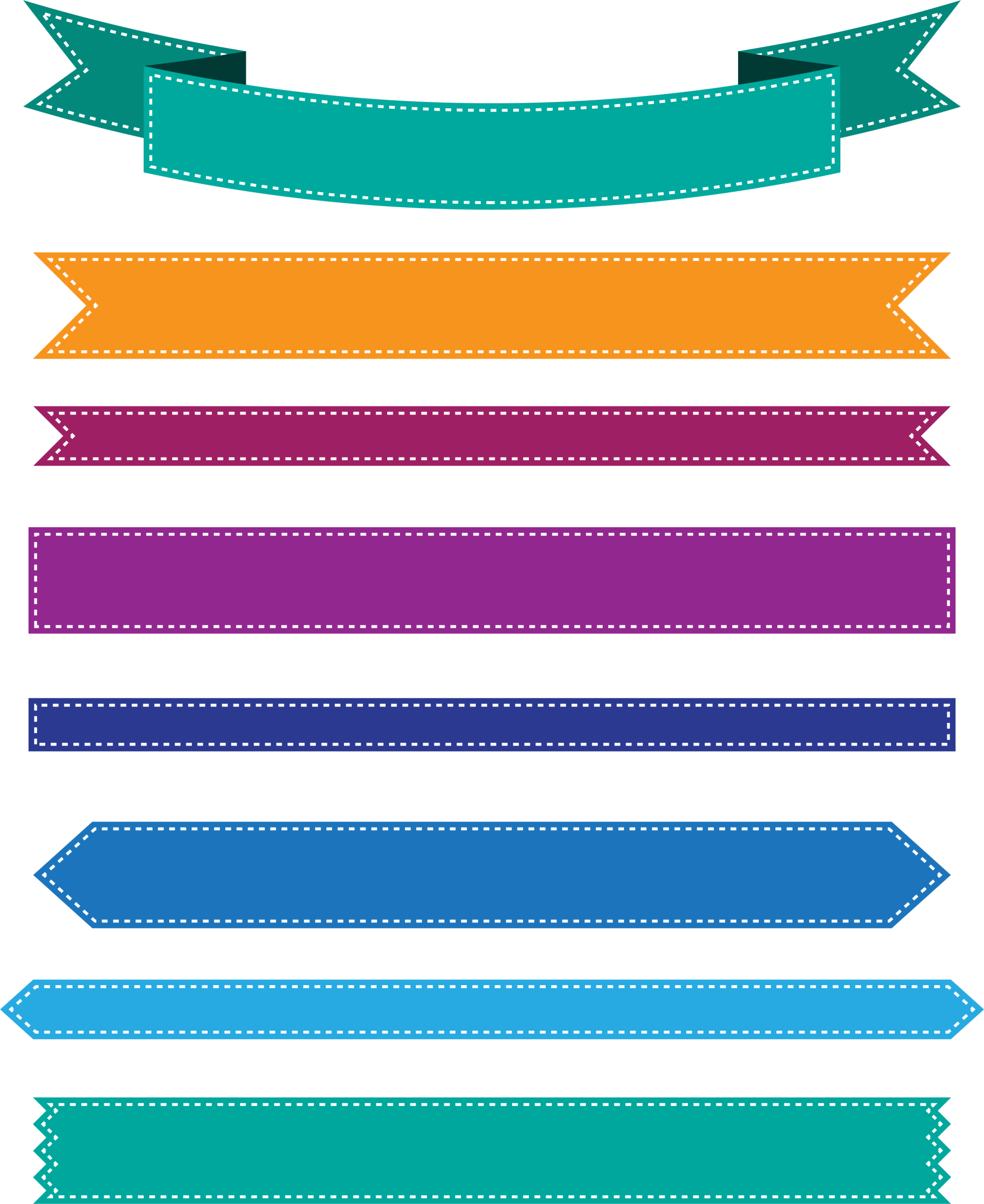 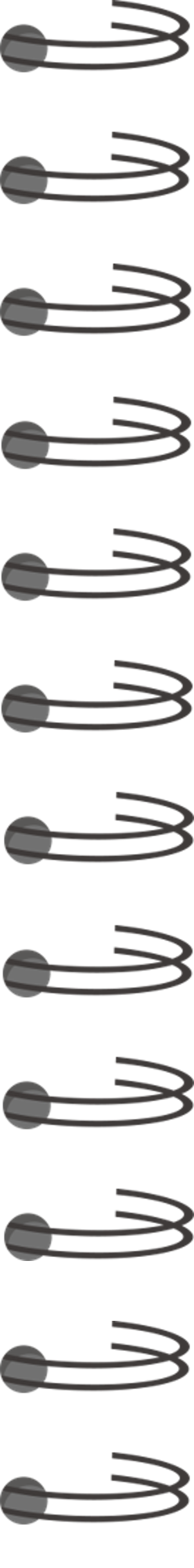 البداية
جملة if..elif
عبارة صواب
هذه هي else النهائية
سابقا كنا نختار أحد الخيارين، أما  في هذا النوع من جمل if الشرطية، فإننا يجب أن نحدد خيارا من بين خيارات متعددة. 
يتم تنفيذ عباراتif  من الأعلى إلى الأسفل.
يتحقق البرنامج من الشروط واحدا تلو الآخر، فإذا كان أحد الشروط صحيحا، ، يتم تنفيذ العبارة تحت هذا الشرط ويتجاوز باقي الشروط، اما إذا لم يكن أي من الشروط صحيحا، فسيتم تنفيذ جملة else النهائية.
عبارة صواب
خطأ
خطأ
صواب
صواب
الشرط الأول
الشرط الثاني
عبارة خطأ
النهاية
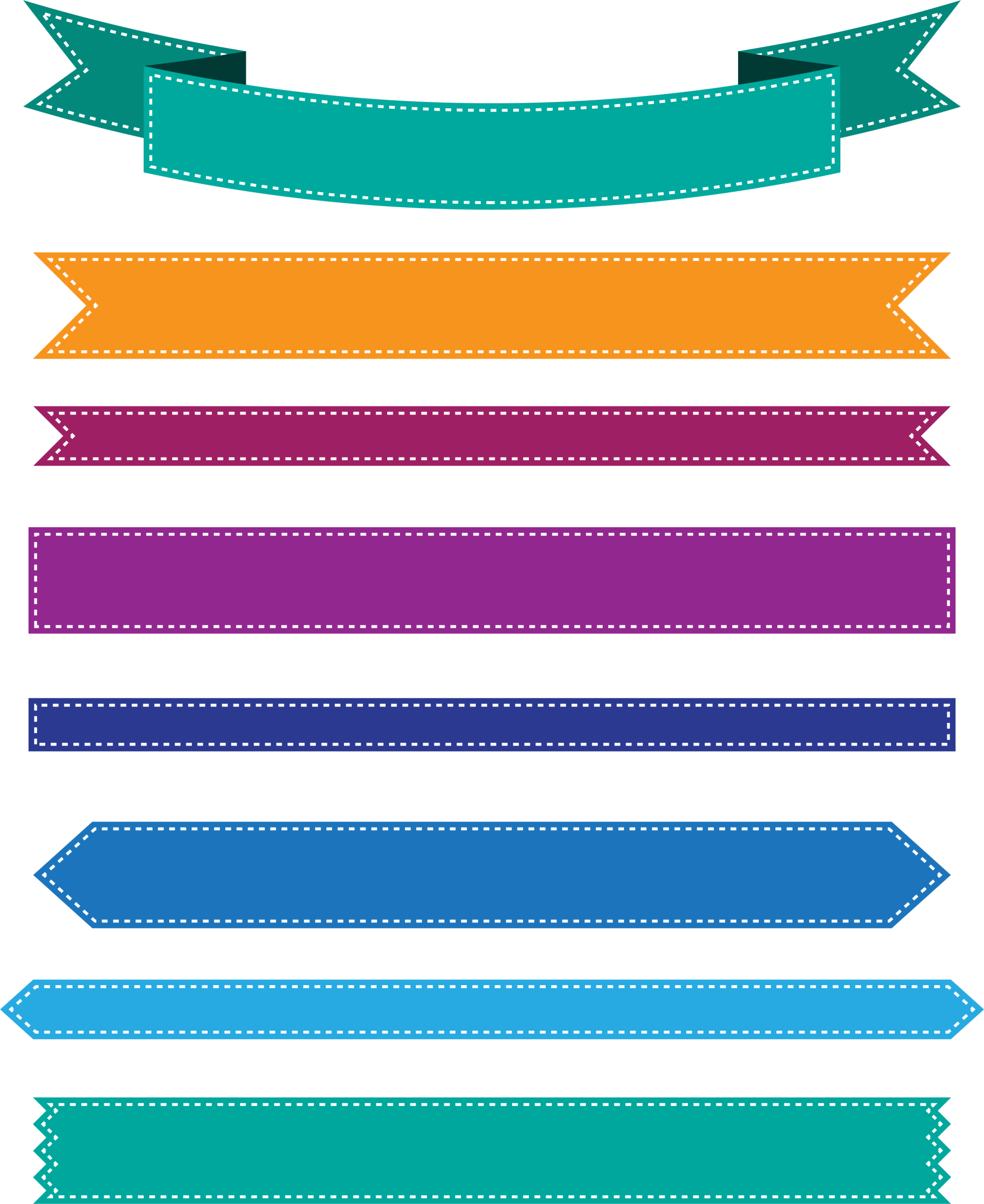 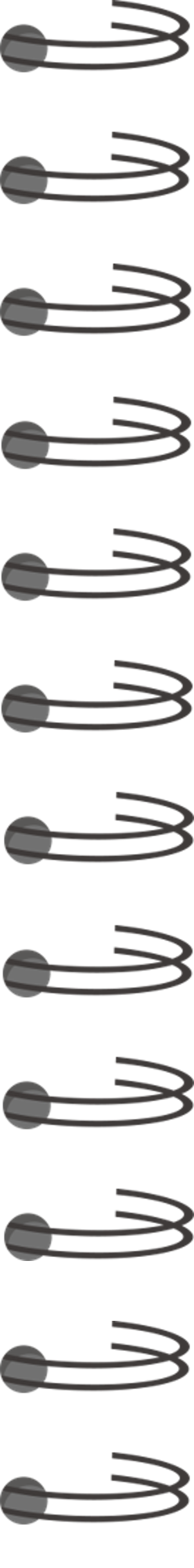 استراتيجية فكر- زاوج - شارك
هل تعتقدون أن المايكروبت يفهم البيئة المحيطة به؟ اذا كانت الاجابة نعم , فكيف يكون ذلك ؟
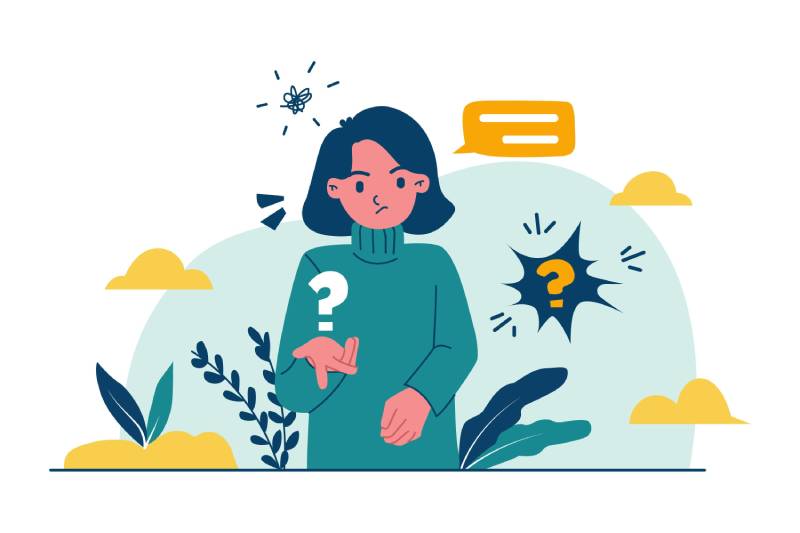 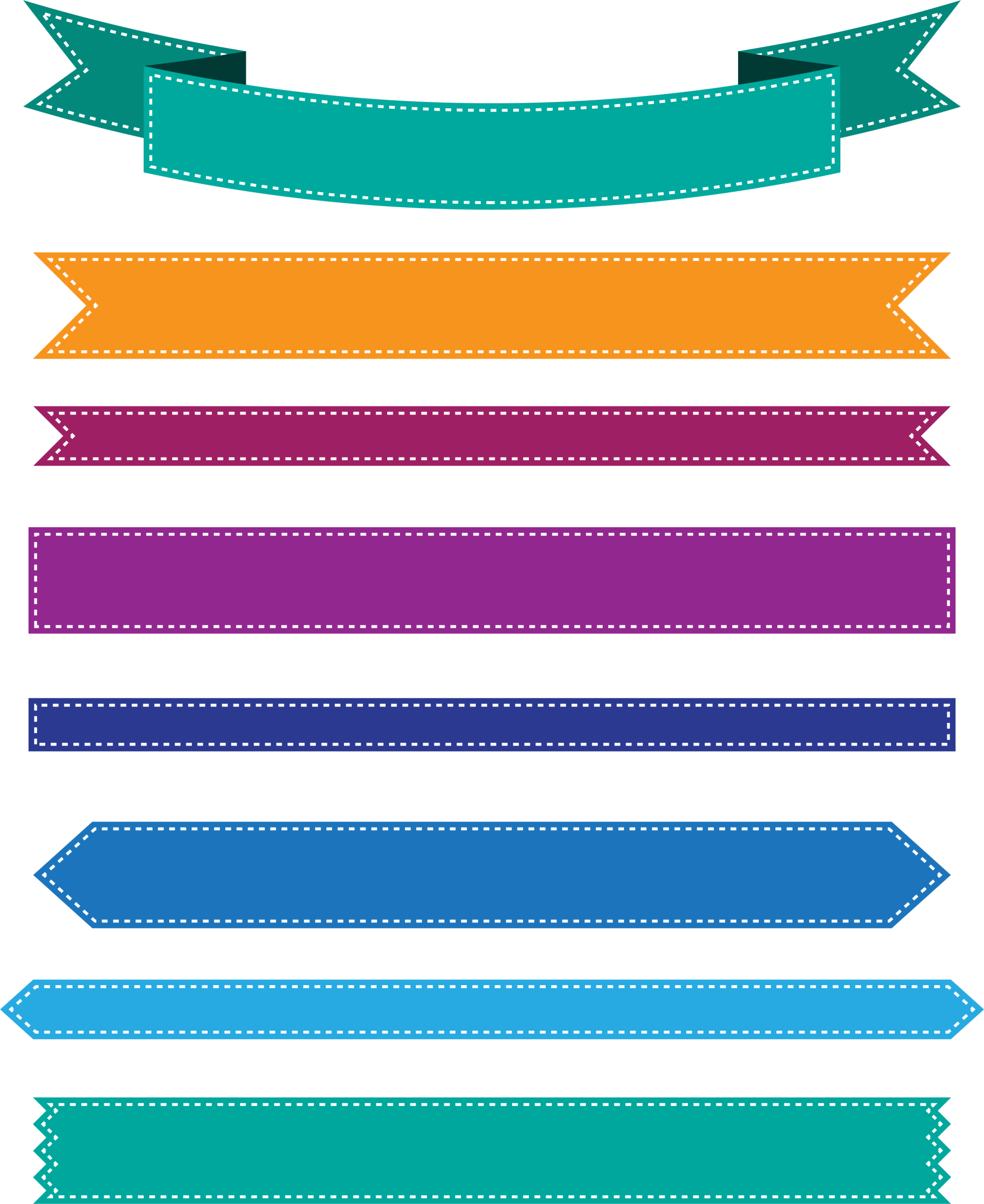 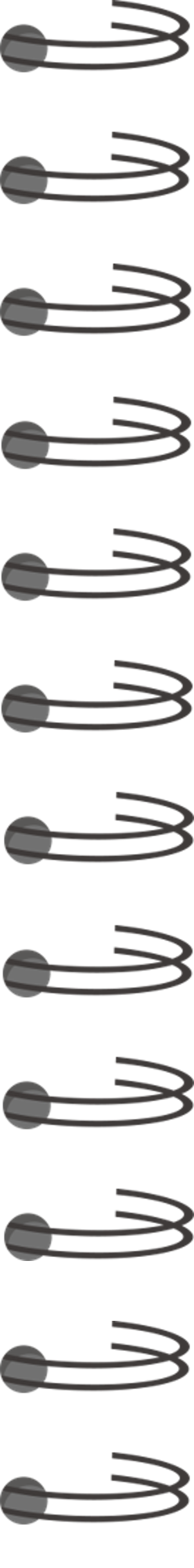 الادخال
مستشعر اللمس
يقوم مستشعر اللمس باستشعار التغييرات الطفيفة في المجالات 
الكهربائية لمعرفة متى يضغط الإصبع أو الفأرة عليه، تماما مثل شاشة هاتفك أو جهازك اللوحي.
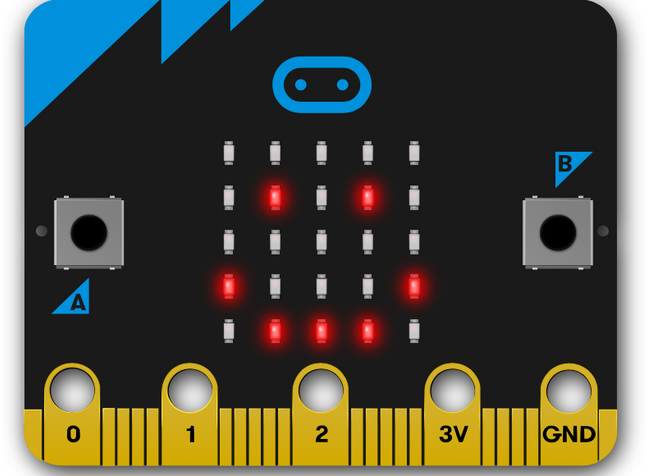 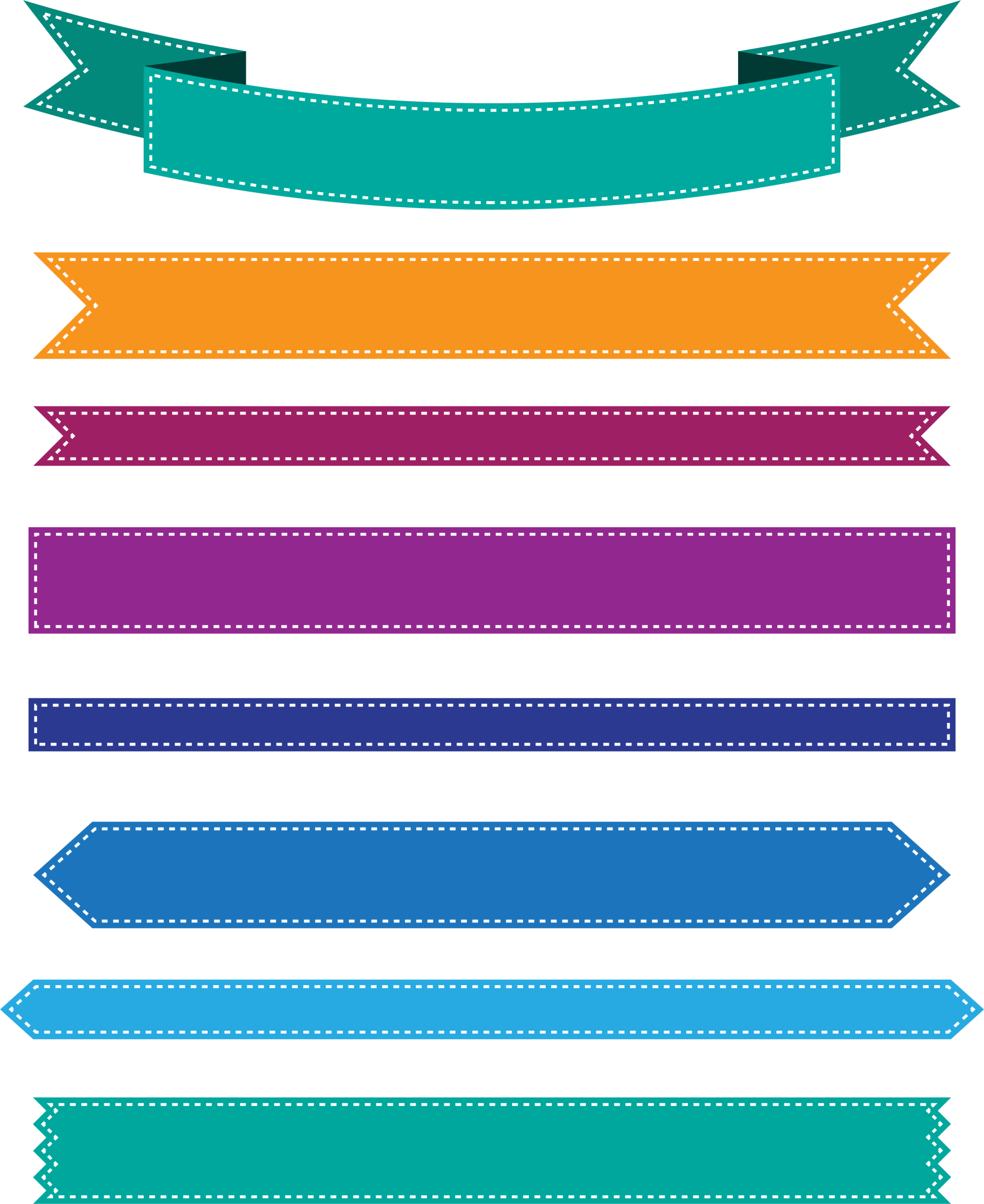 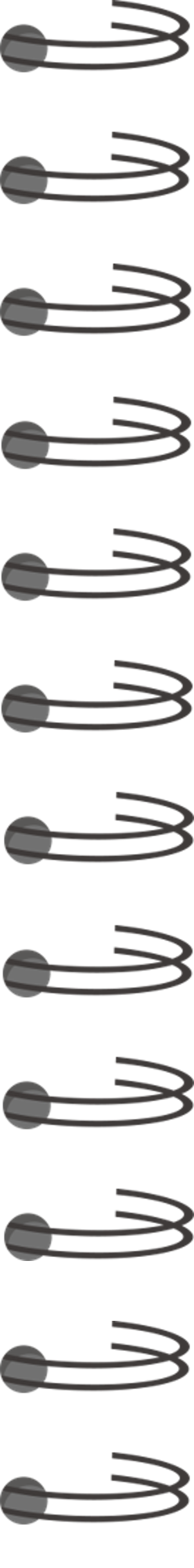 الادخال
مستشعر درجة الحرارة
مقياس التسارع
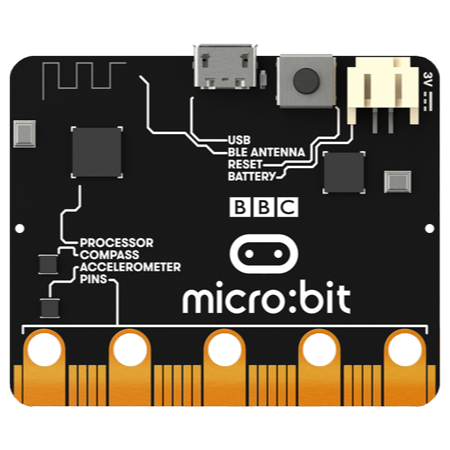 مستشعر البوصلة الرقمية
يعد مستشعر درجة حرارة المايكروبت جهاز إدخال داخل المعالج يقيس درجة حرارته.
يعد مقياس التسارع مستشعر حركة 
يعمل على قياس الحركة. ويعمل مقياس التسارع في المايكروبت 
عند تحريكه بشكل مائل من اليسار إلى اليمين، وللأمام ولأعلى  ولسفل.
تعد البوصلة الرقمية مستشعر إدخال يكتشف المجالات المغناطيسية. ويحتوي المايكروبت على بوصلة مدمجة يمكنها تمييز الاتجاهات.
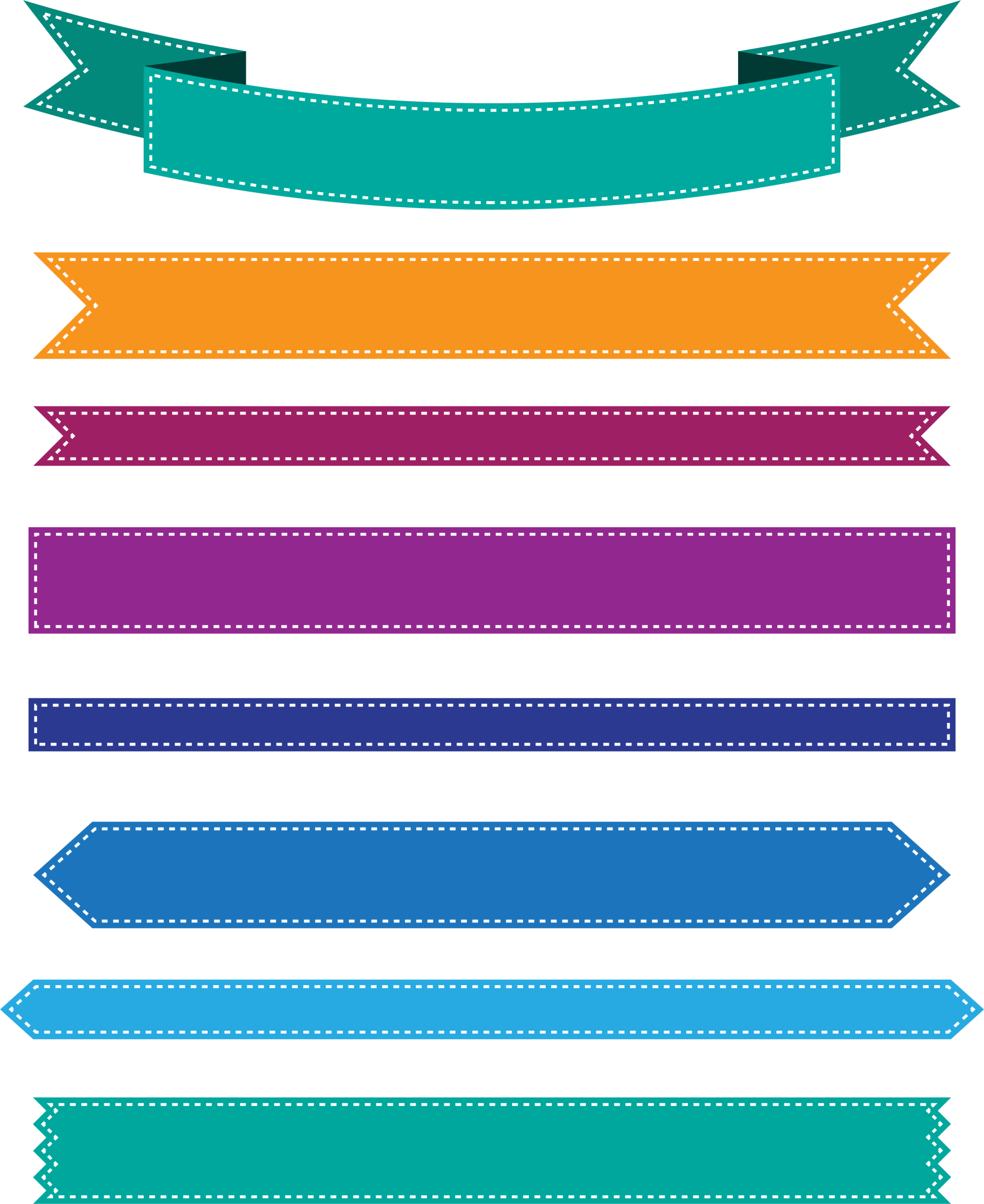 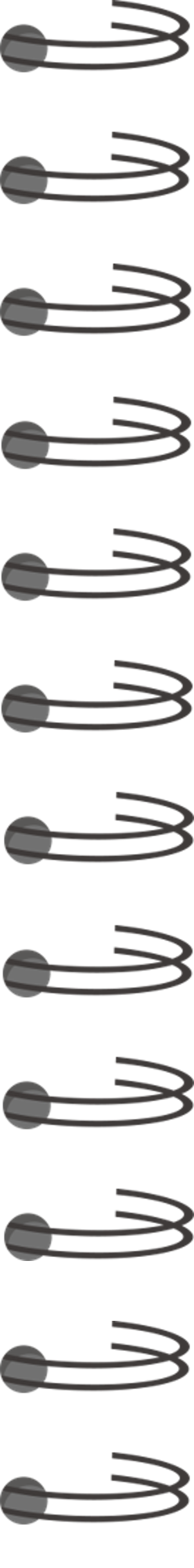 تطبيقات المستشعرات في الحياة
مستشعر اللمس
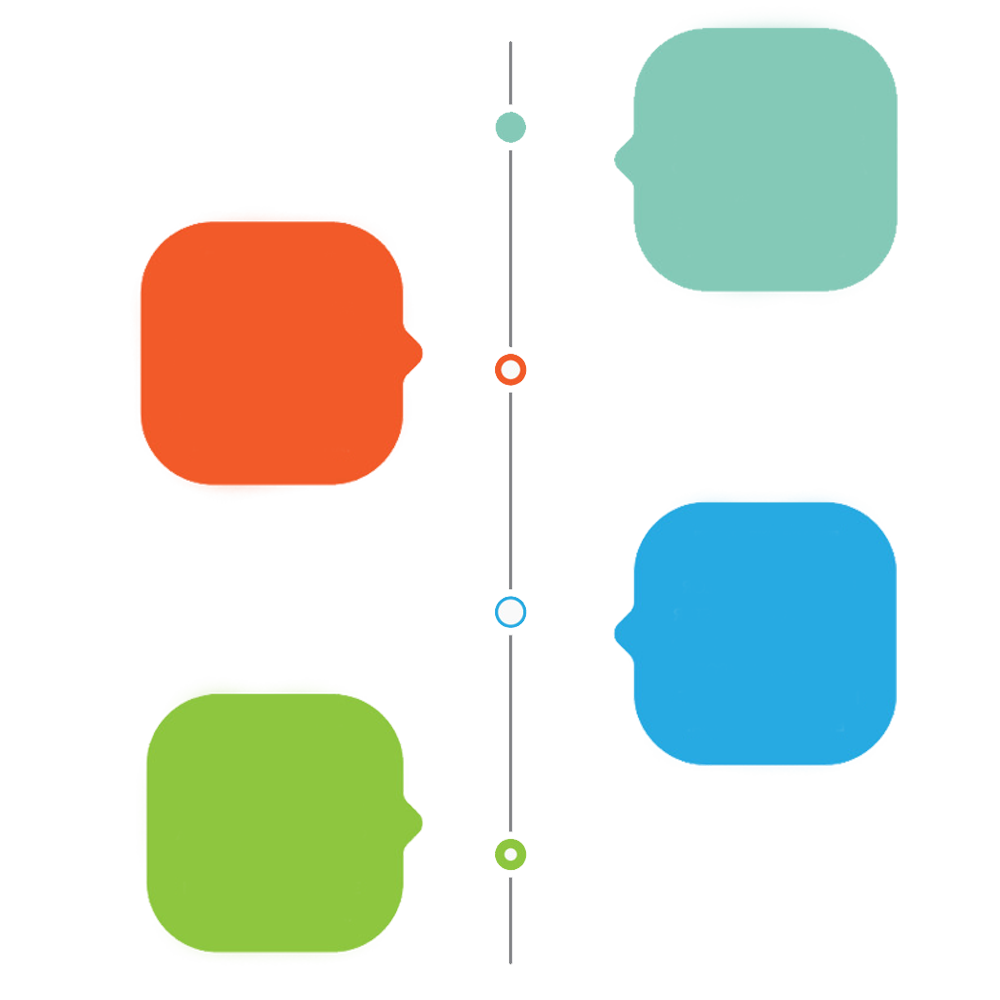 مستشعر قياس التسارع
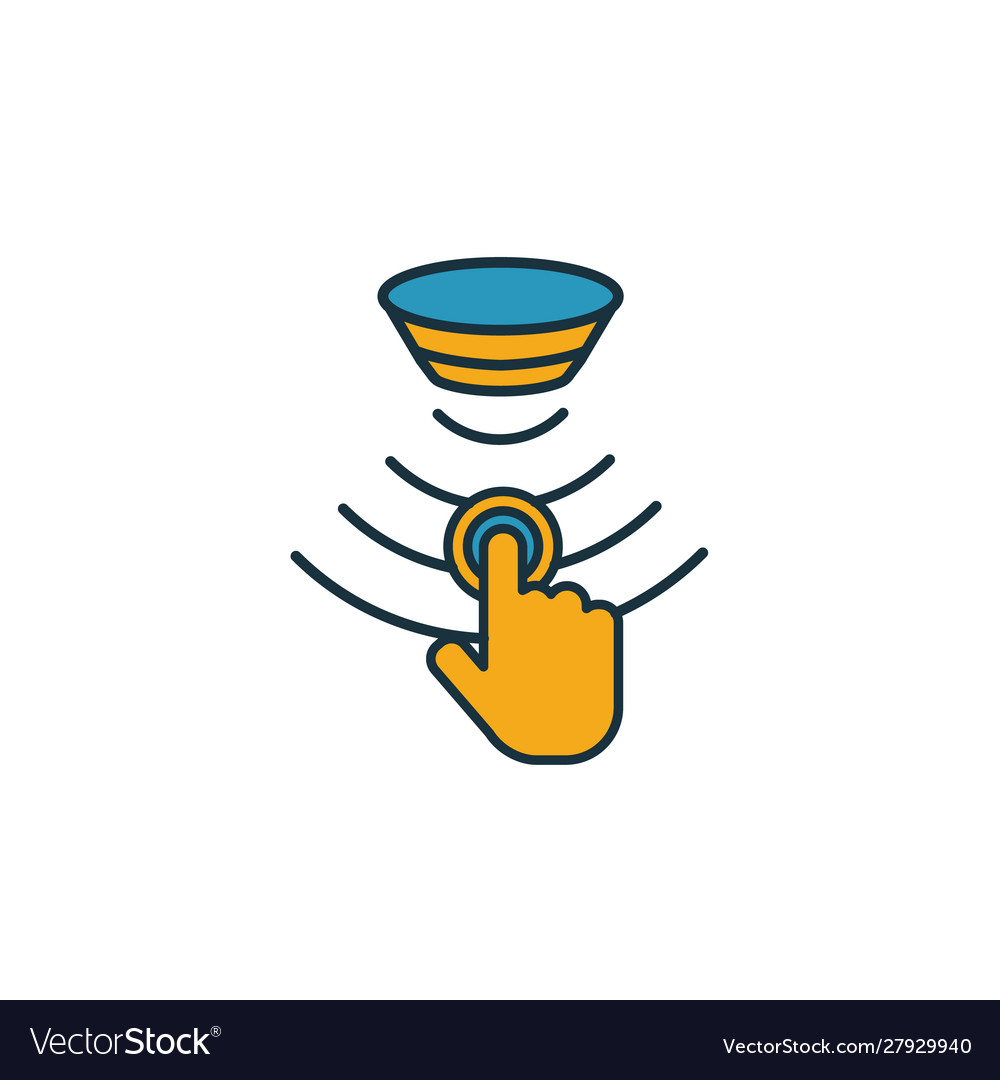 تُستخدم بشكل كبير كبديل للمفاتيح الآلية في الإلكترونيات مثل أجهزة الحاسب، والهواتف المحمولة، والأجهزة المنزلية، وأنظمة قفل الأبواب، والسيارات الحديثة.
تُستخدم في قياس التسارع في أنظمة التثبيت في الطائرات بدون طيار، وفي عوامل الأمان في أجهزة الحاسب المحمولة داخل القرص الصلب، والأجهزة اللوحية لتغيير وضع الشاشة أفقيا أو رأسيا.
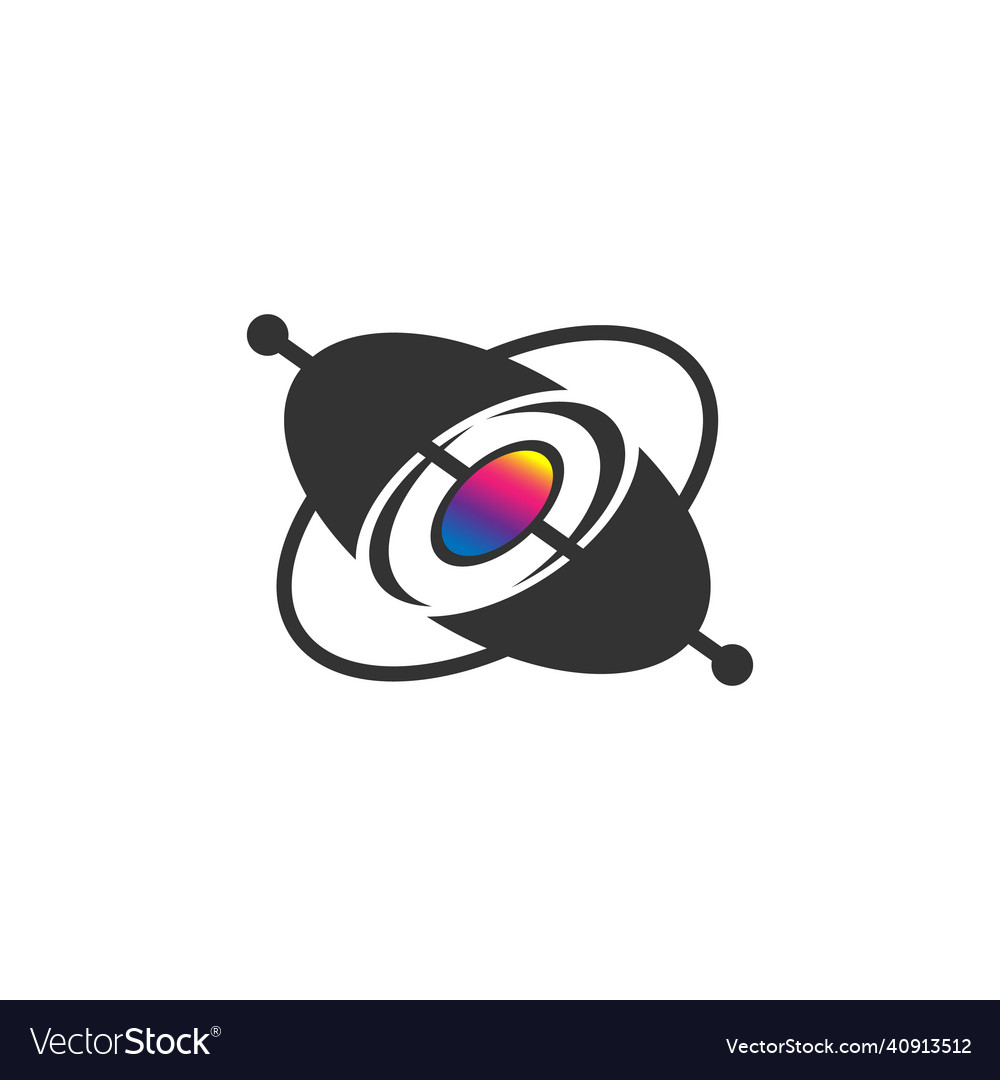 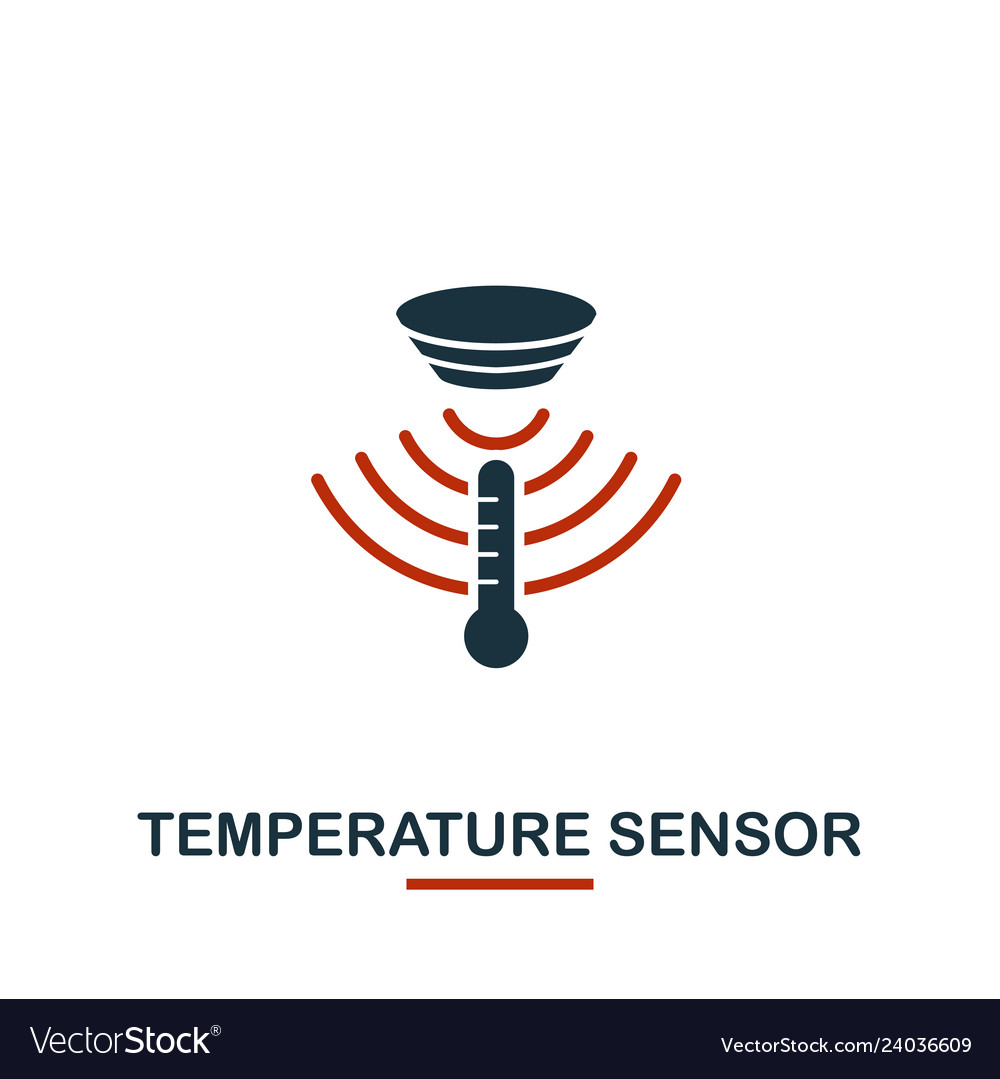 مستشعر الحرارة
مستشعر البوصلة الرقمية
تُستخدم في الأجهزة الكهربائية مثل الثلاجات والأفران ومبرد المركبات ونظام التحكم بالمناخ داخل السيارة وأجهزة الحاسب.
يُعد أكثر فاعلية في التنقل وتحديد المواقع والتعرف على الاتجاهات والملاحة الجوية والتطبيقات العسكرية والروبوتات الخاصة بالمركبات ذاتية القيادة وكذلك في بعض التطبيقات على الهواتف مثل GPS.
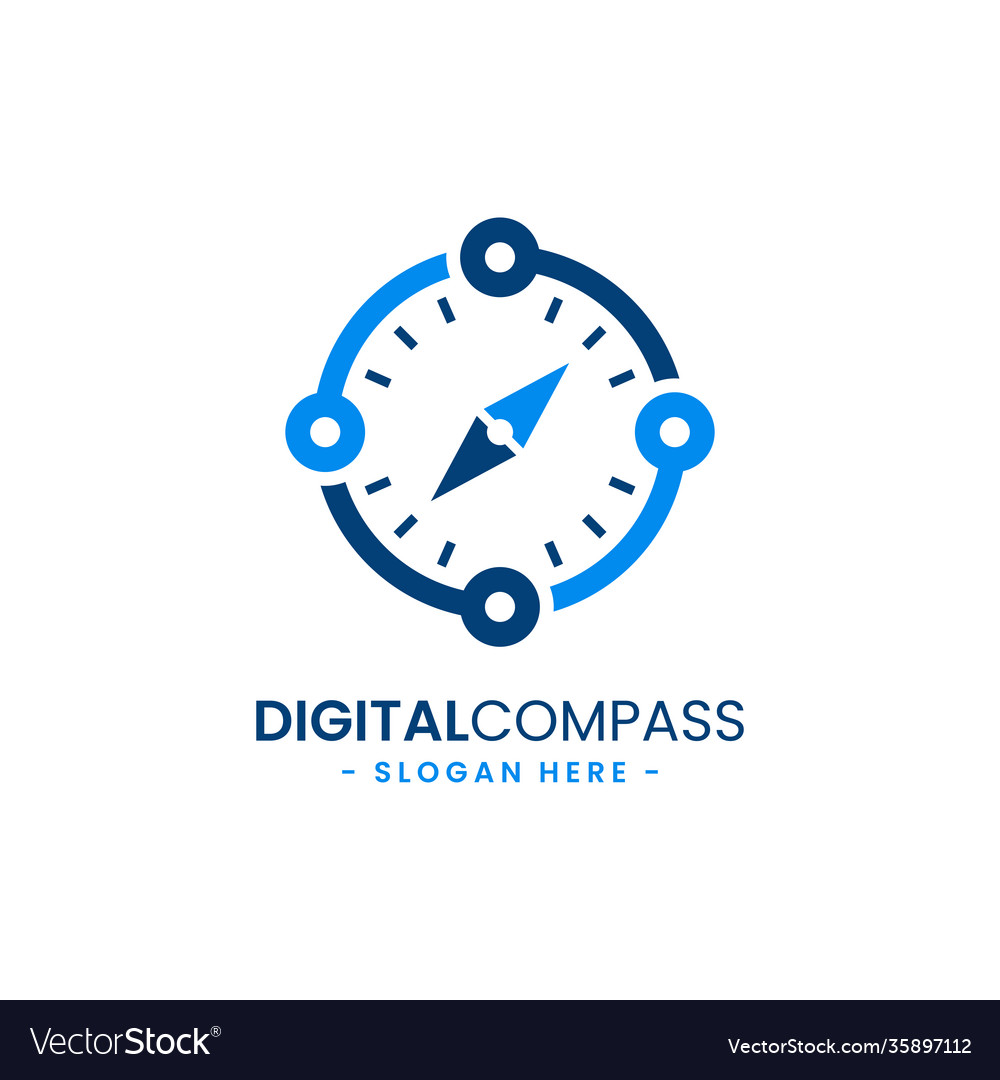 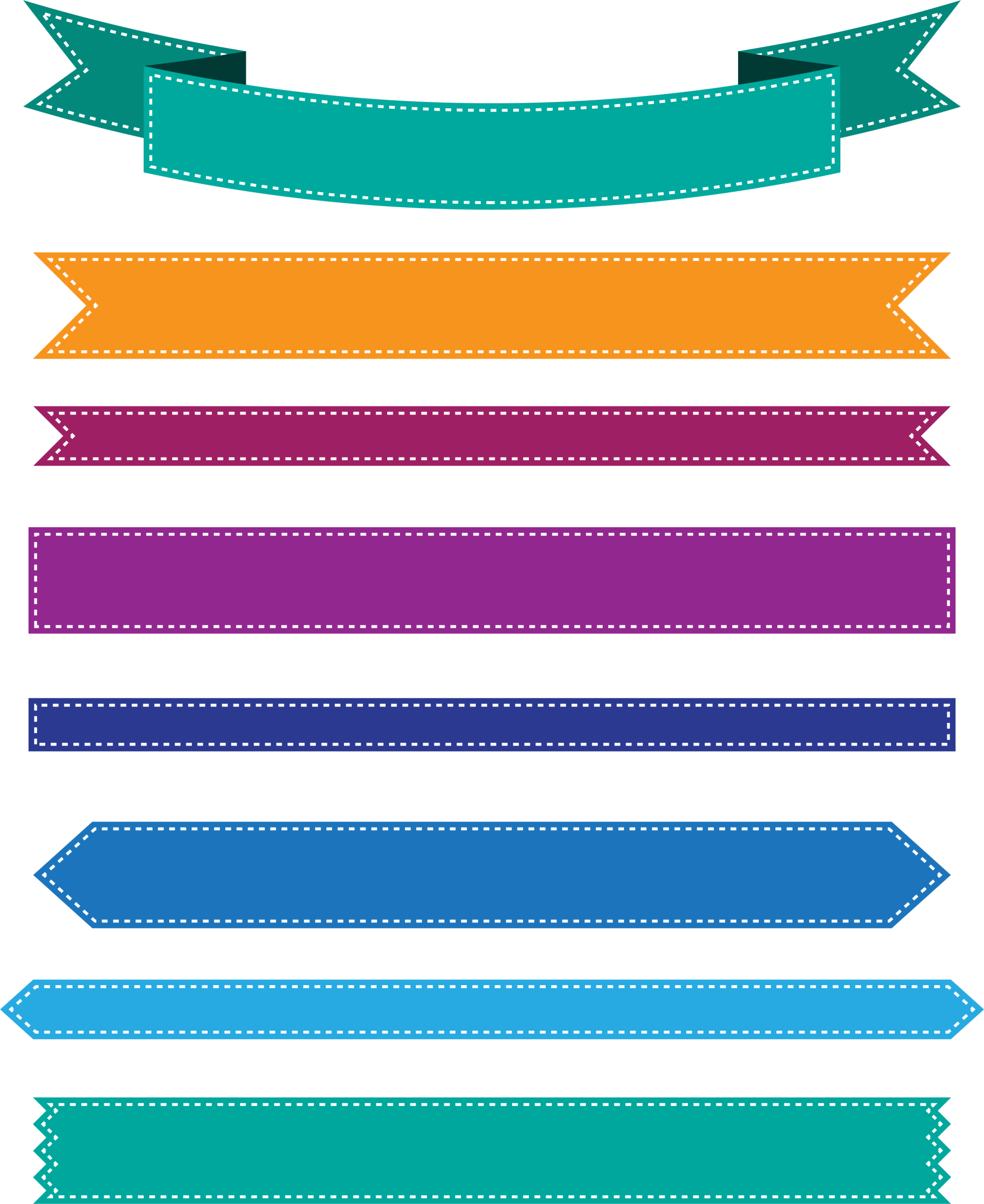 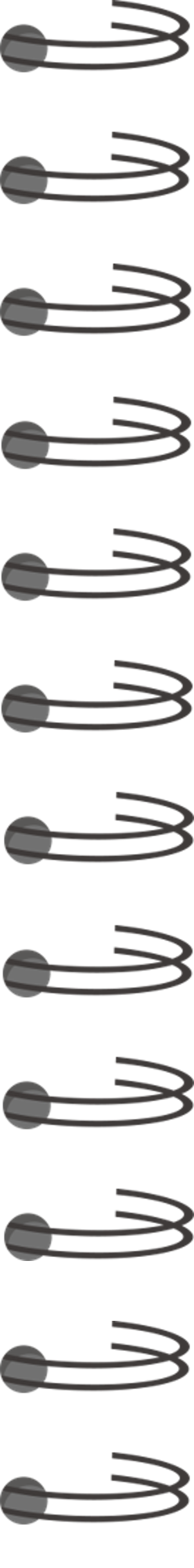 الحرارة
يكتشف الأمر حرارة درجة الحرارة المحيطة ويقيسها بالدرجة المئوية.
يحدد مايكروبت درجة الحرارة المحيطة من خلال فحص درجة حرارة المعالج. 
ونظرا لأن درجة حرارة مايكروبت لا تكون مرتفعة في العادة، فإن درجة حرارة وحدة المعالجة المركزية عادة ما تكون قريبة من درجة الحرارة في أي مكان محيط بها.
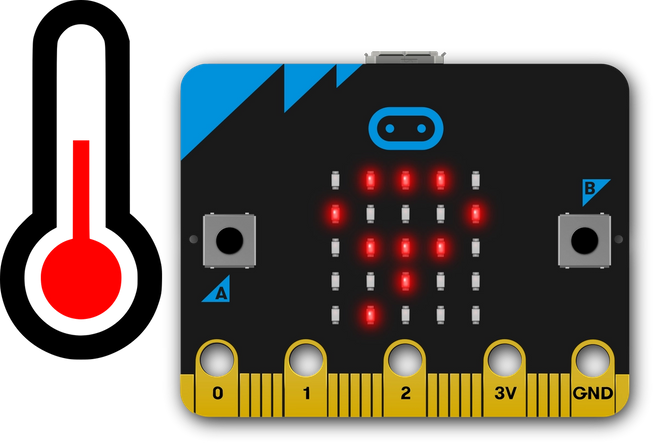 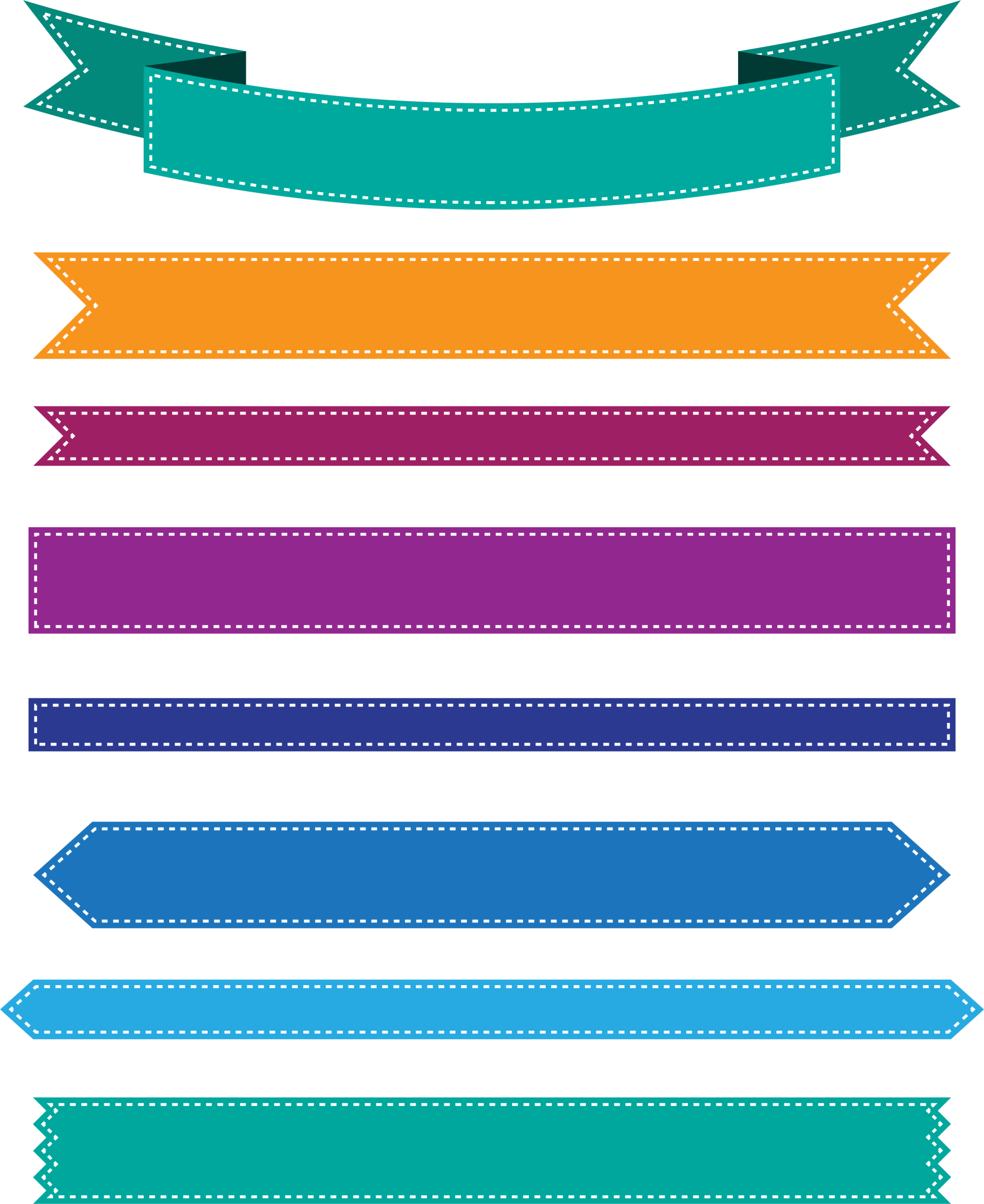 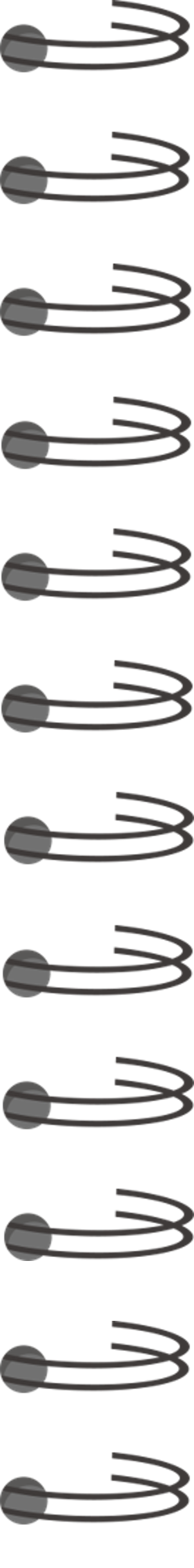 البداية
بعض الأمثلة باستخدام جُمل if…elif
درجة الحرارة
خطأ
خطأ
صواب
صواب
درجة الحرارة > 0
درجة الحرارة < 0
“ The temperature is above zero”
“ The temperature is zero”
“ The temperature is below zero”
النهاية
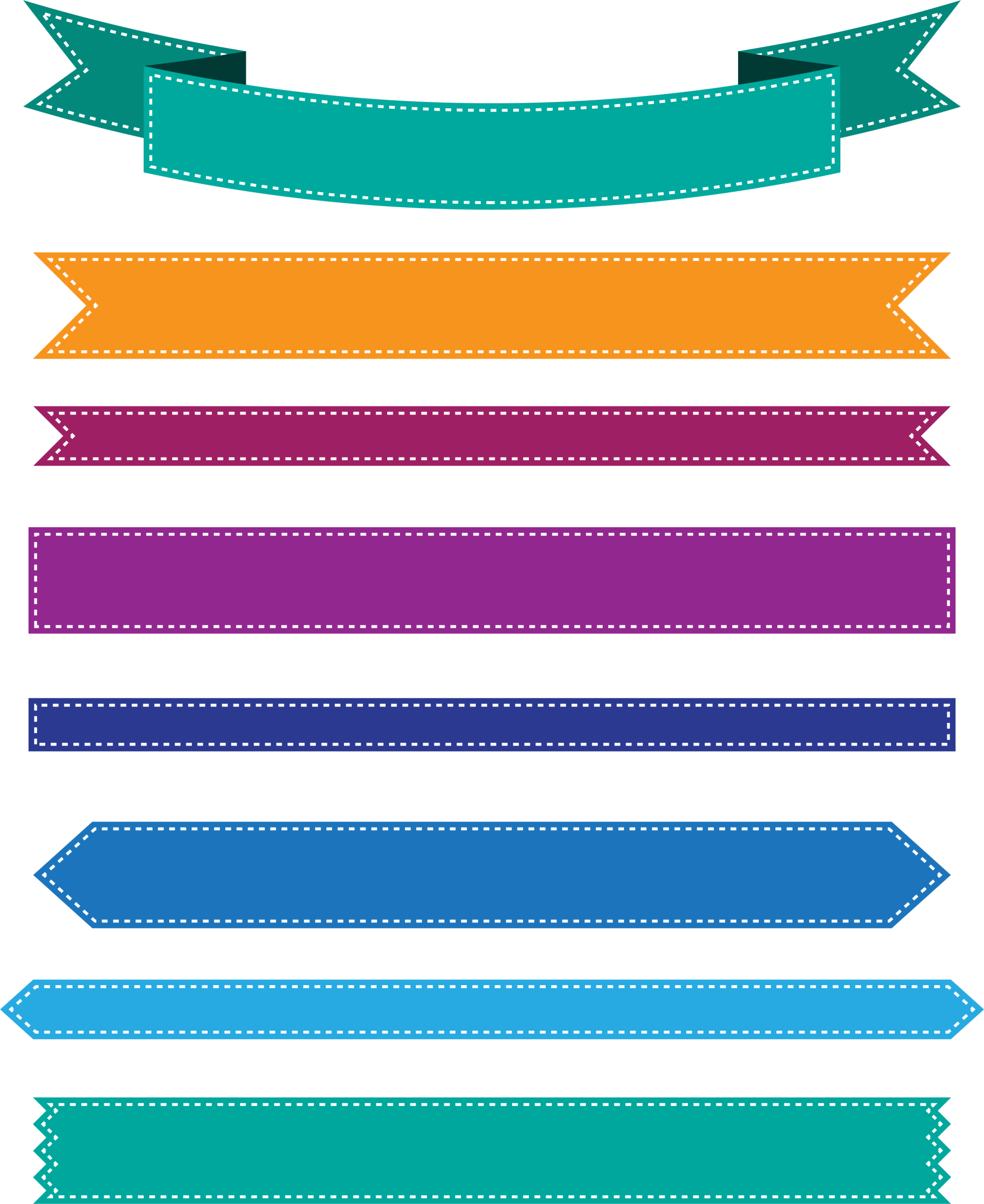 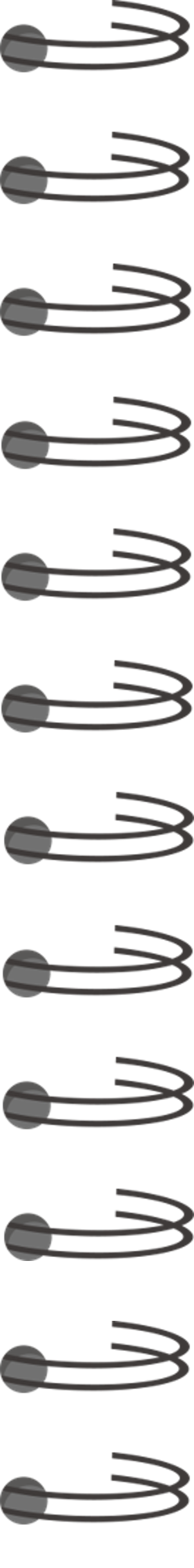 التحقق من درجة الحرارة
من فئة Logic، اسحب وأفلت دالة .if
من فئةInput ، اسحب وأفلت أمر (temperature (º كشرط في جملة if  واكتب > 0 .
من فئة Basic، اسحب وأفلت أمر show string وقم بتعيين النص إلى“ The temperature is above zero”
من فئة  Logic، اسحب وأفلت الأمر  if else وقم بتعيين 0 >input.temperature()   كشرط لها. 
من فئة Basic ، اسحب وأفلت الأمر  show string وقم بتعيين النص إلى“ The temperature is below zero”
من فئة Basic، اسحب وأفلت الأمر  show string وقم بتعيين النص إلى “ The temperature is zero” 
اضغط على تشغيل لمعاينة النتيجة.
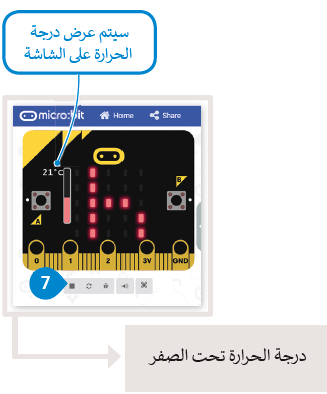 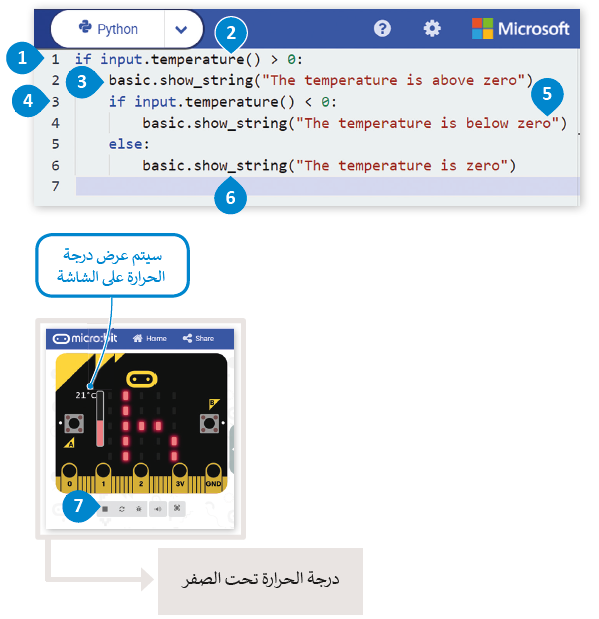 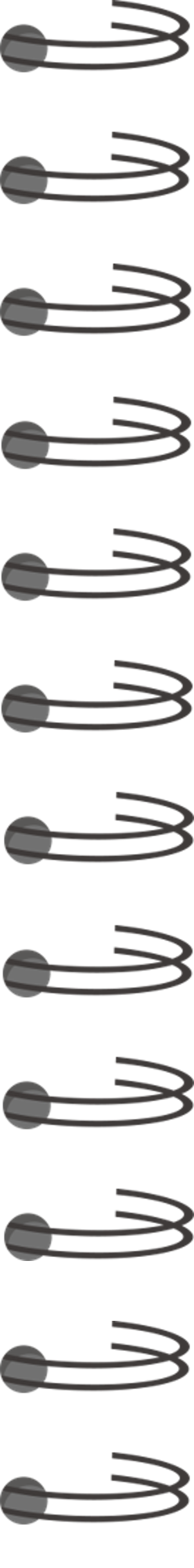 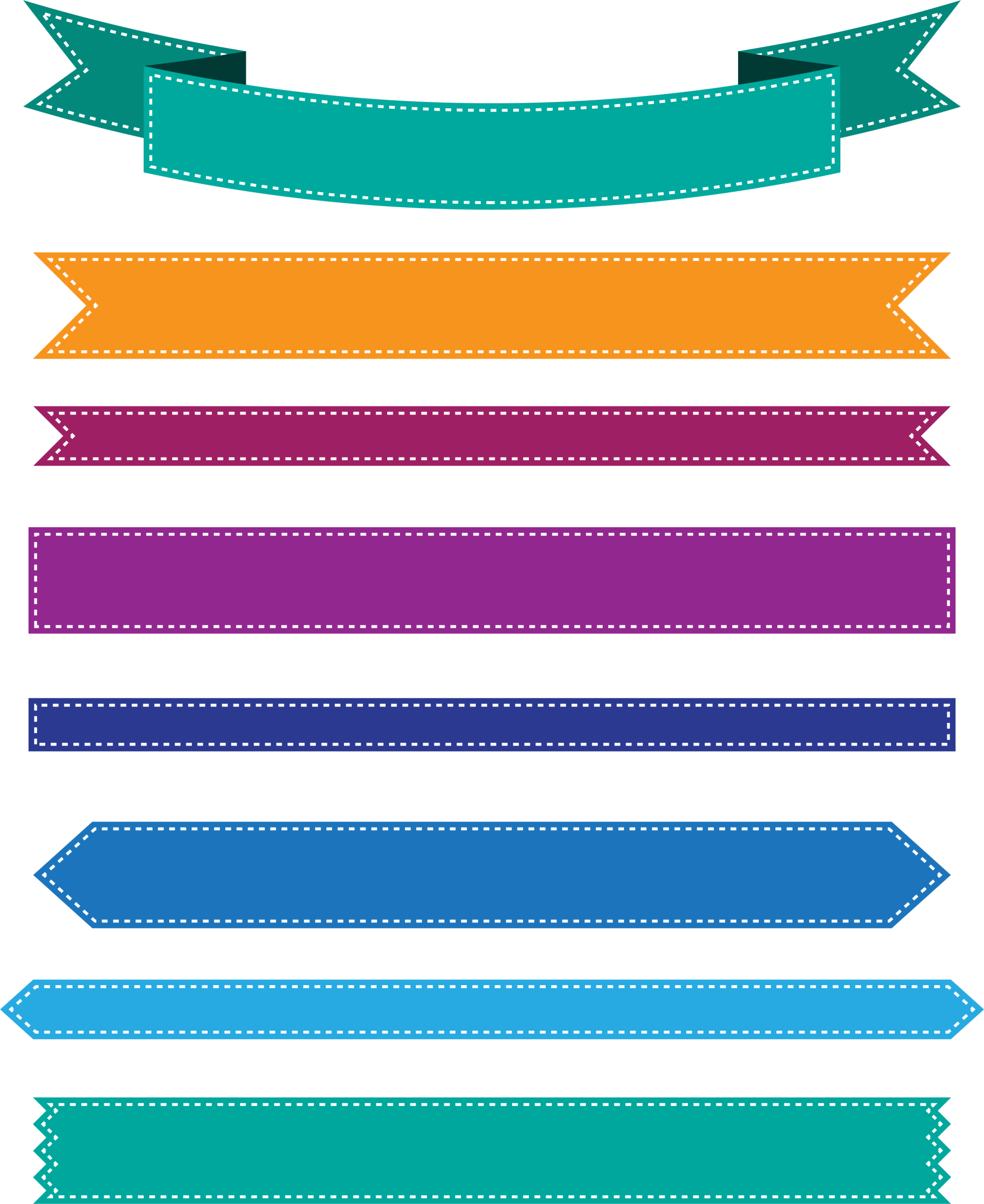 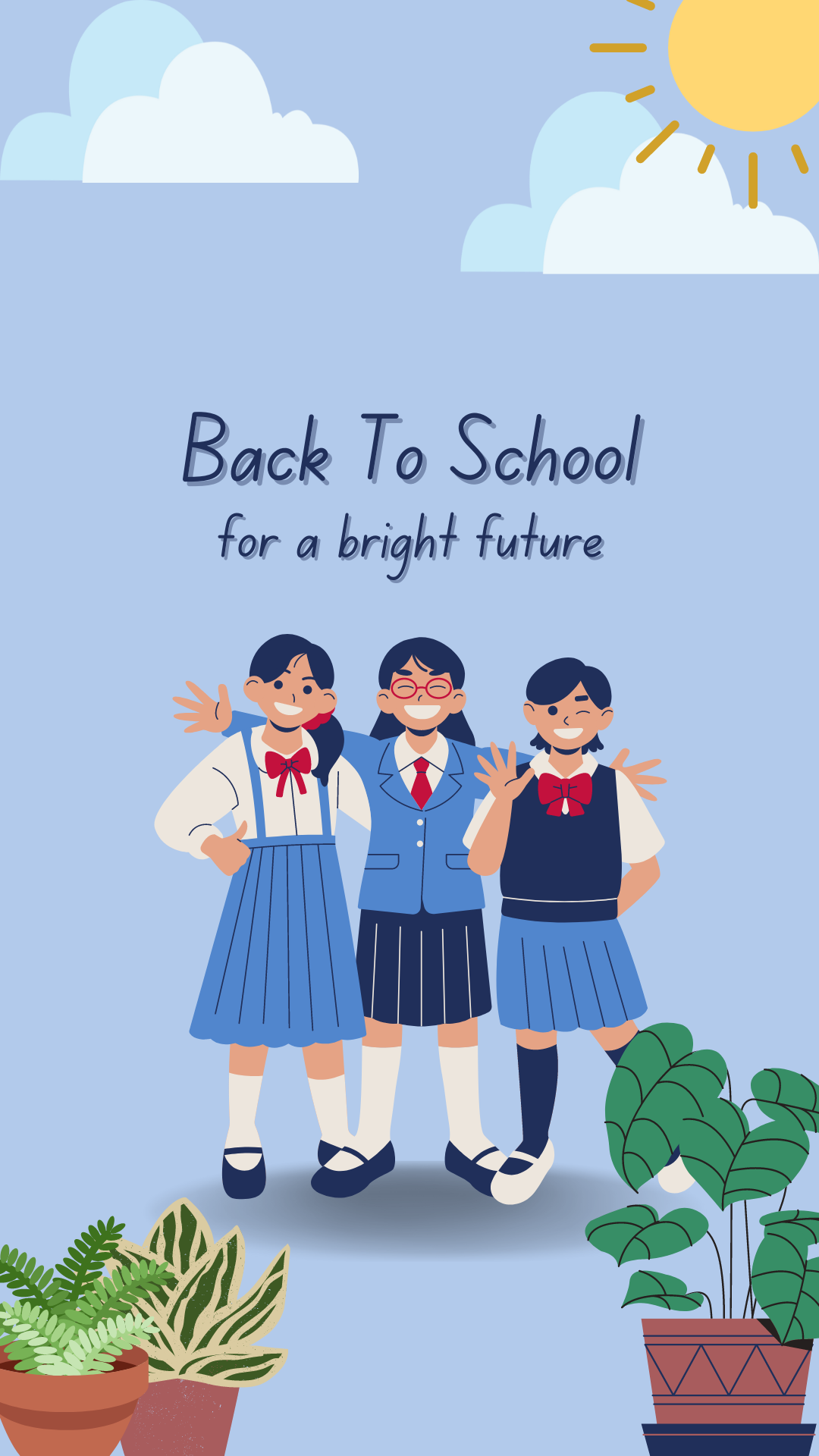 تقويم ختامي
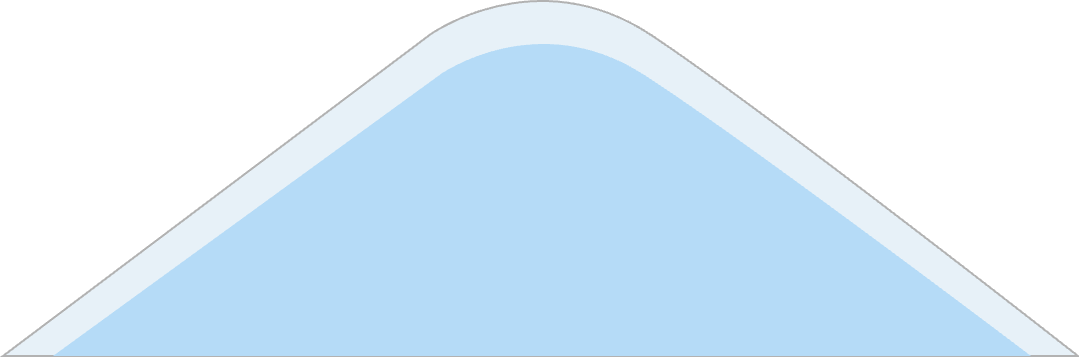 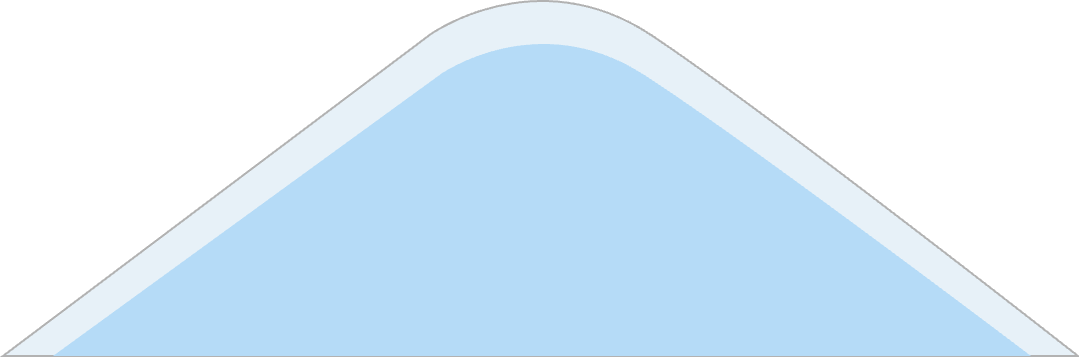 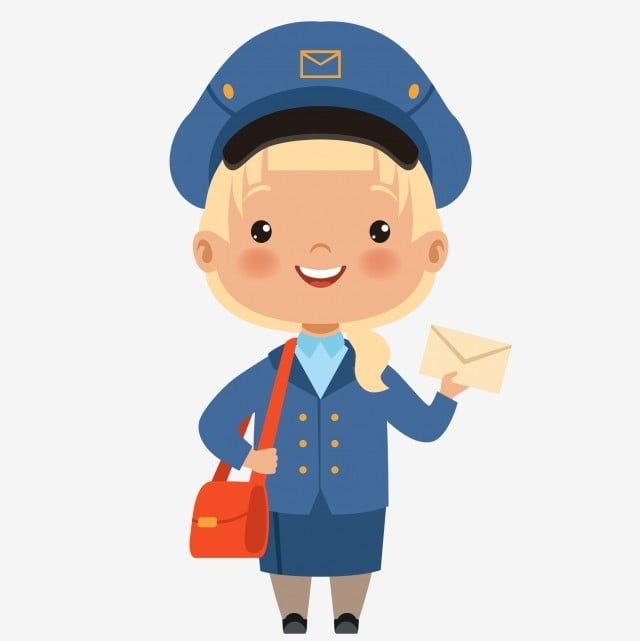 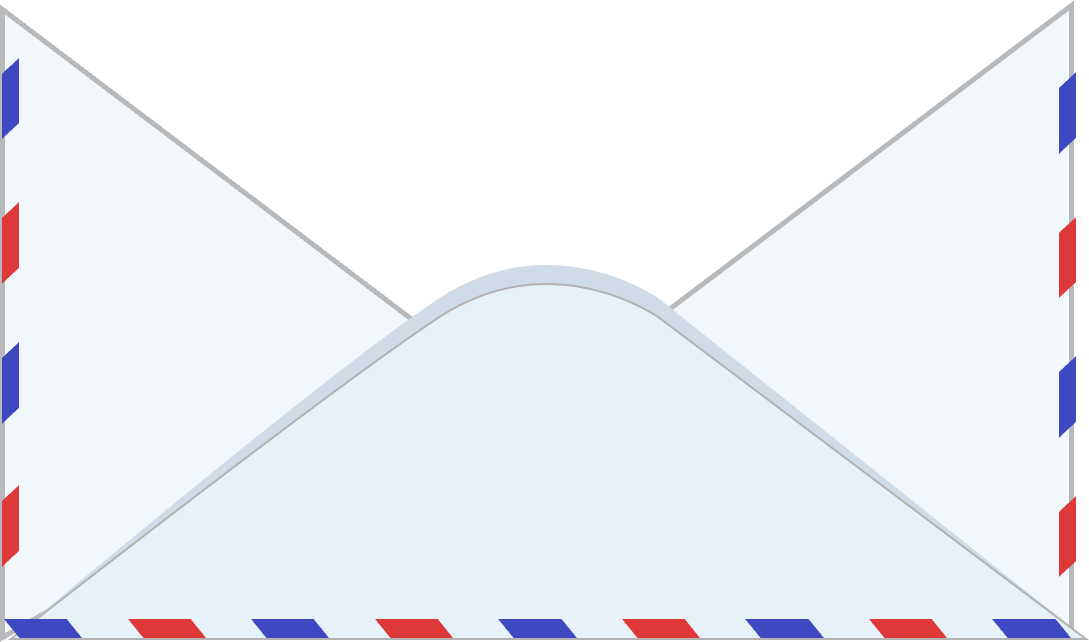 يكتشف الأمر حرارة 
درجة الحرارة المحيطة ويقيسها بالدرجة المئوية ( )
عندما نريد اتخاذ قرار في بايثون فإننا نستخدم جملة for 
(  )
تستخدم المعاملات الشرطية لاتخاذ القرارات في البرمجة ( )
يمكن العثور على أوامر الإدخال في مايكروبت في فئة أوامر Input ( )
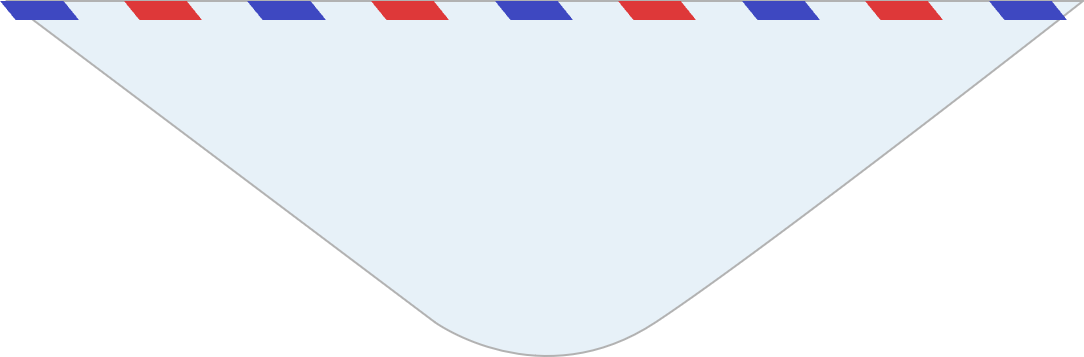 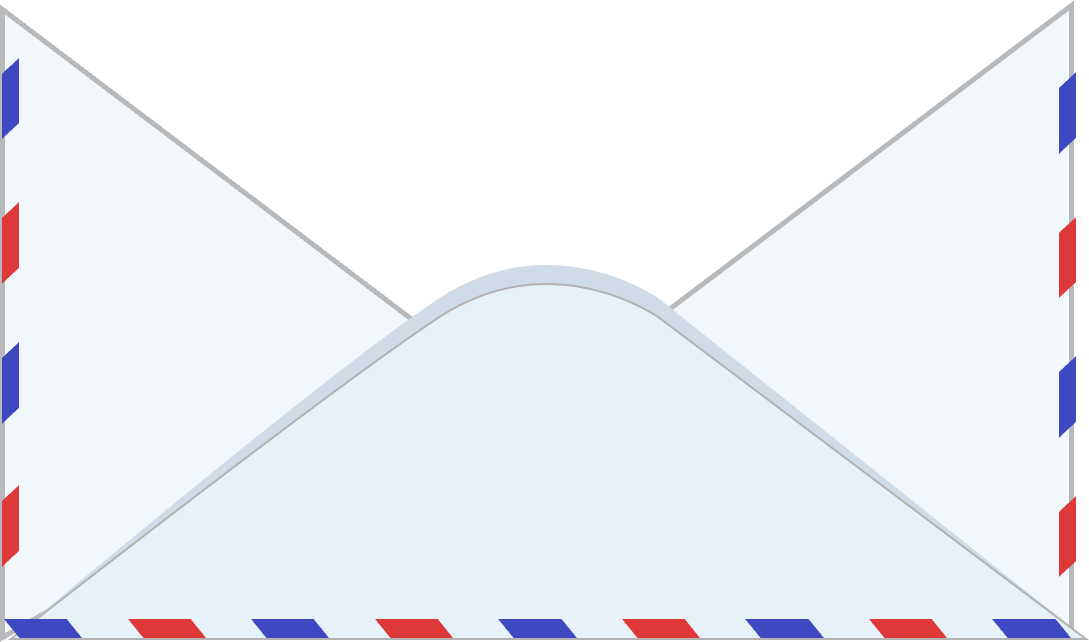 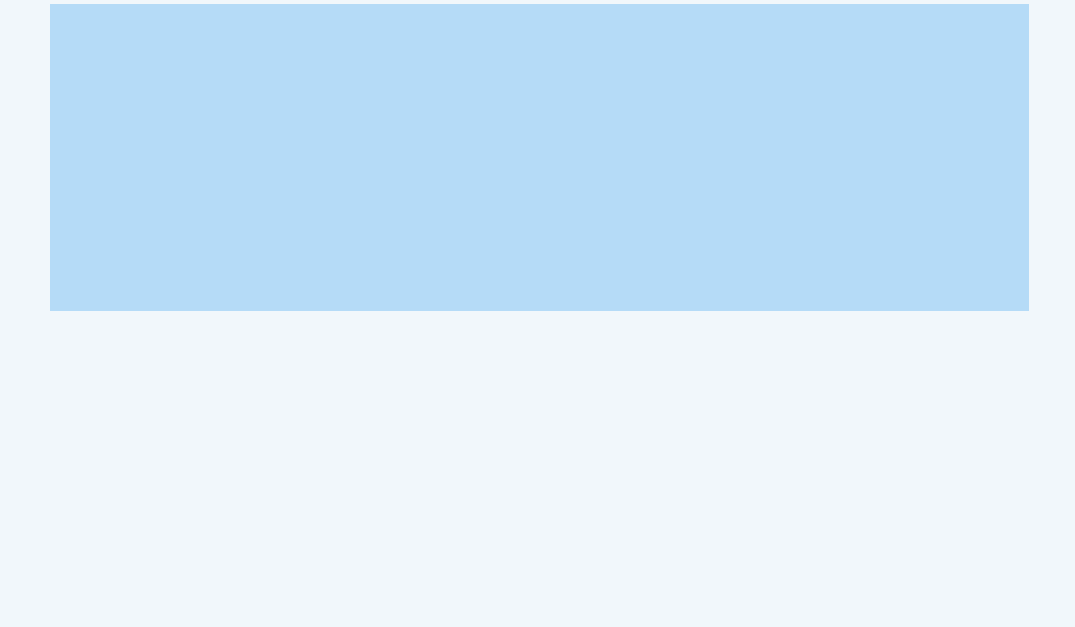 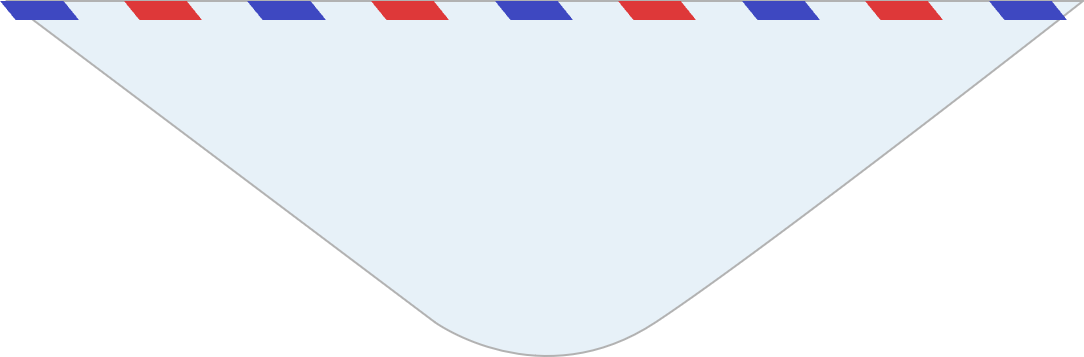 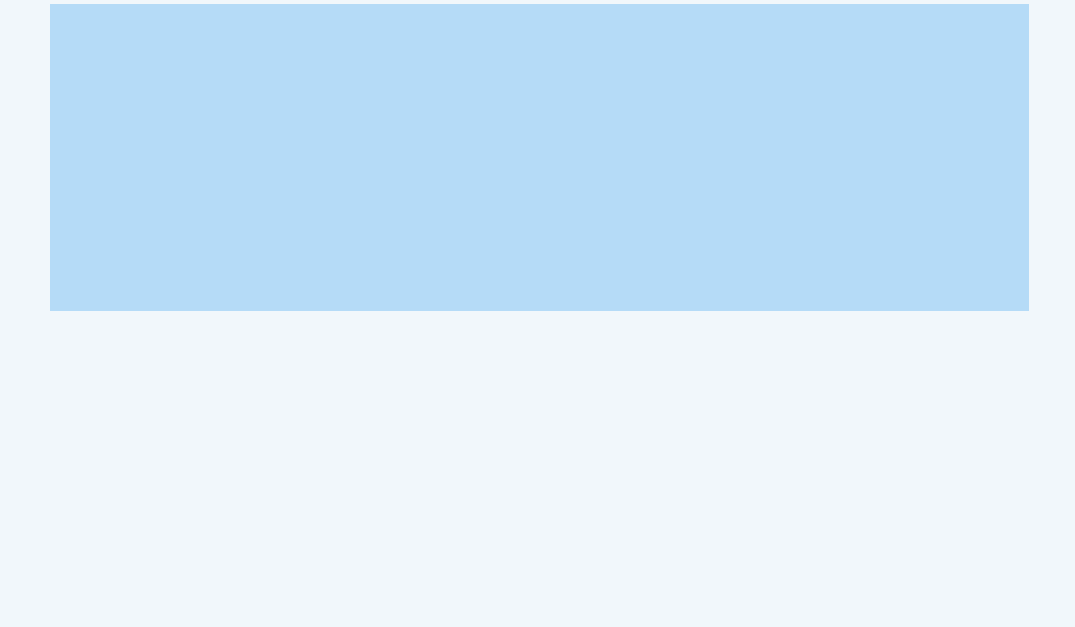 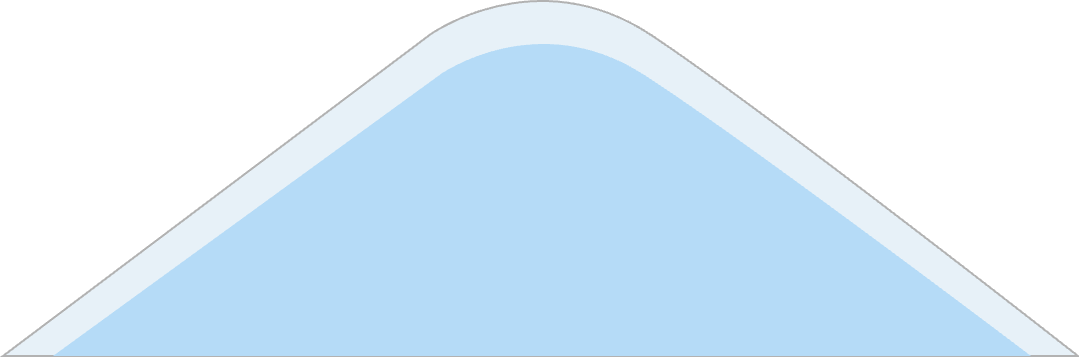 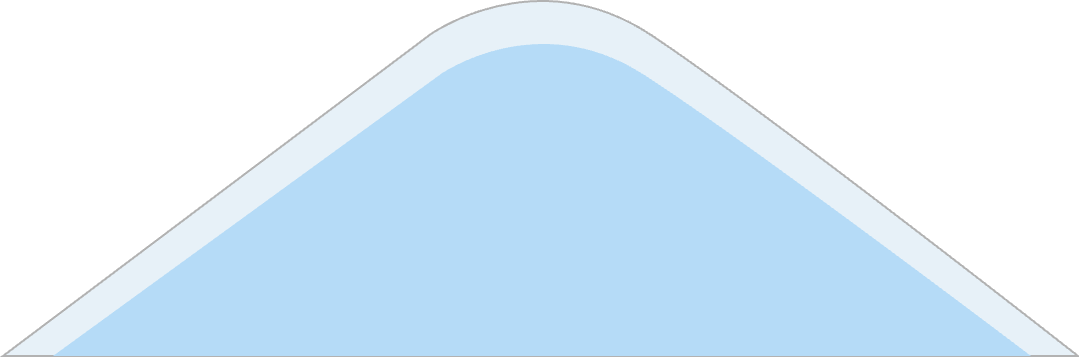 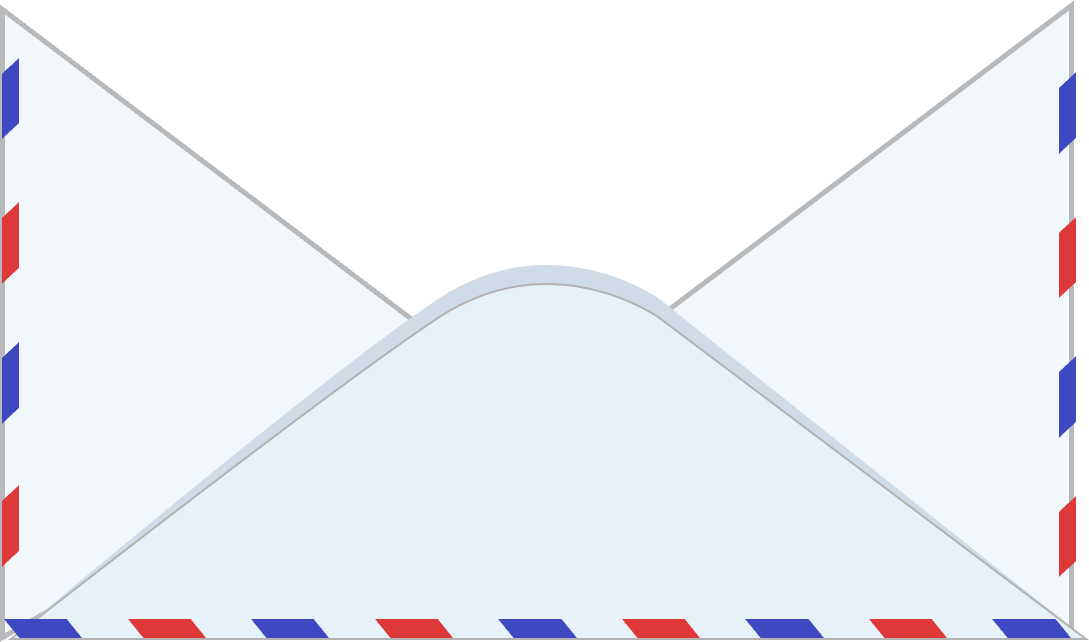 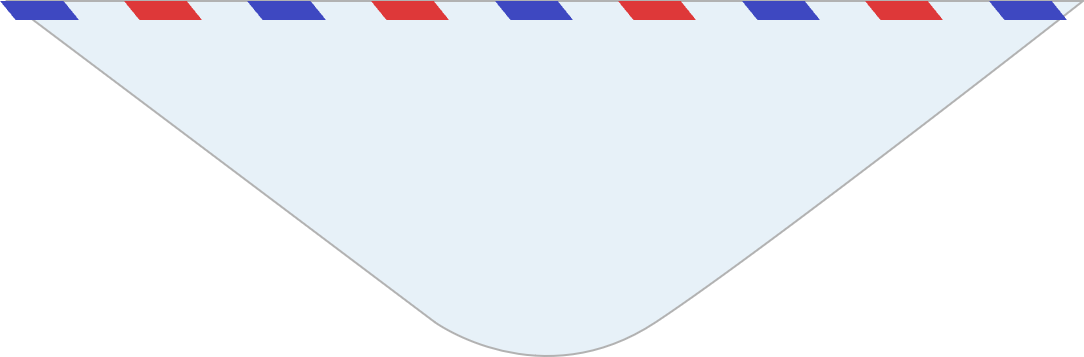 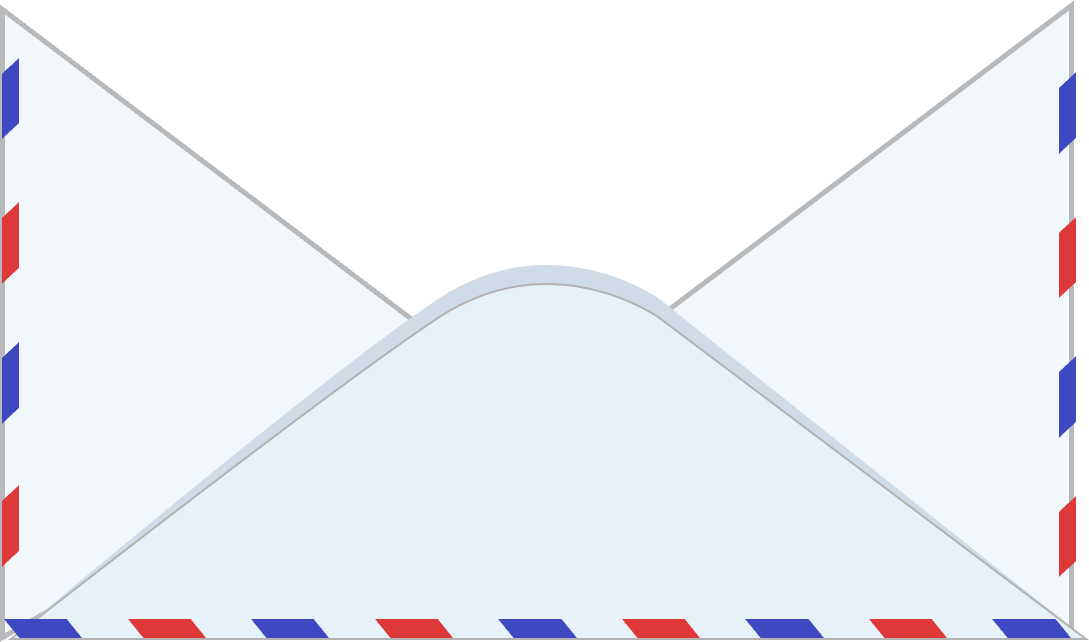 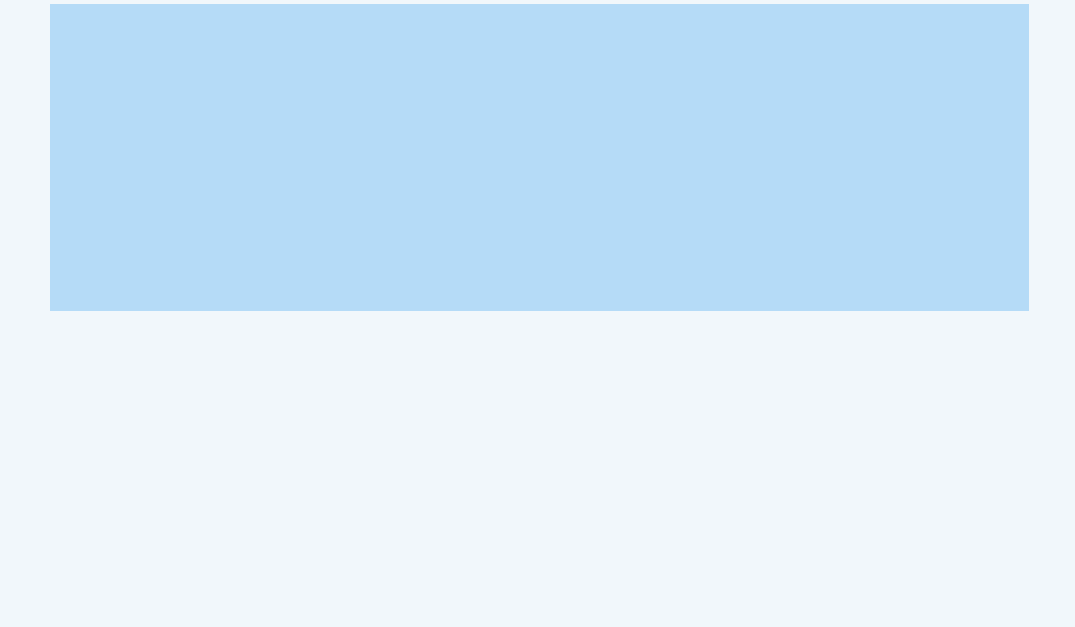 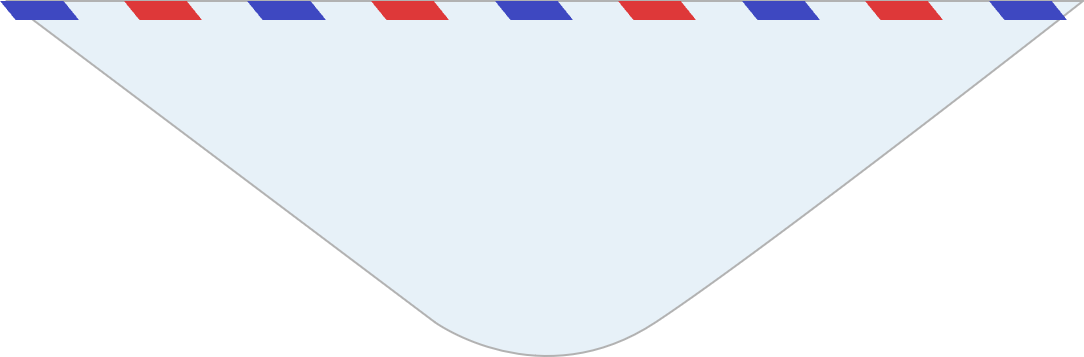 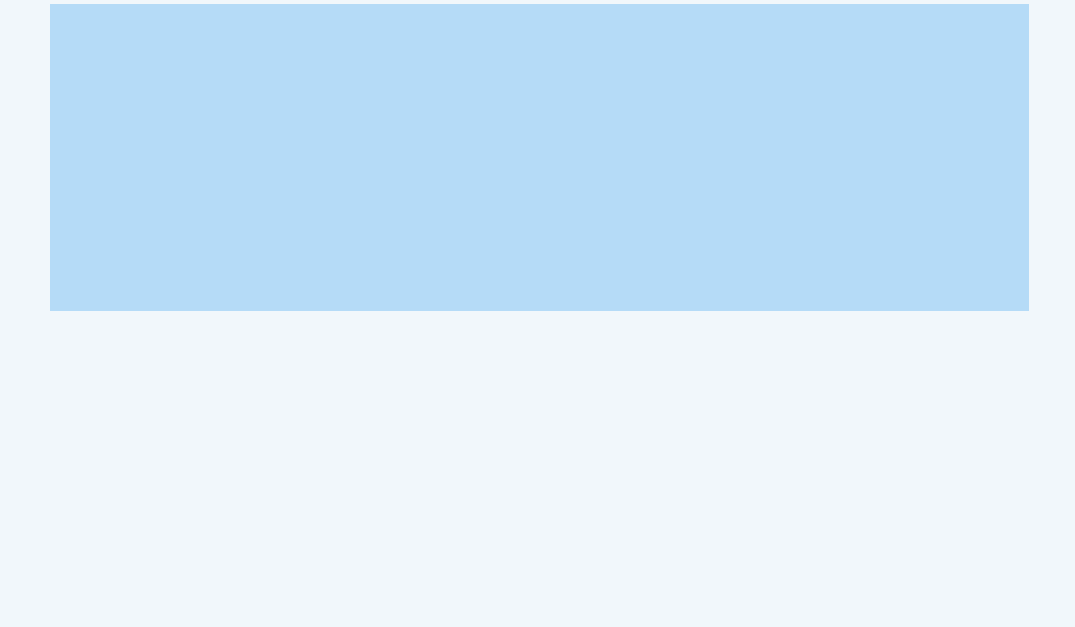 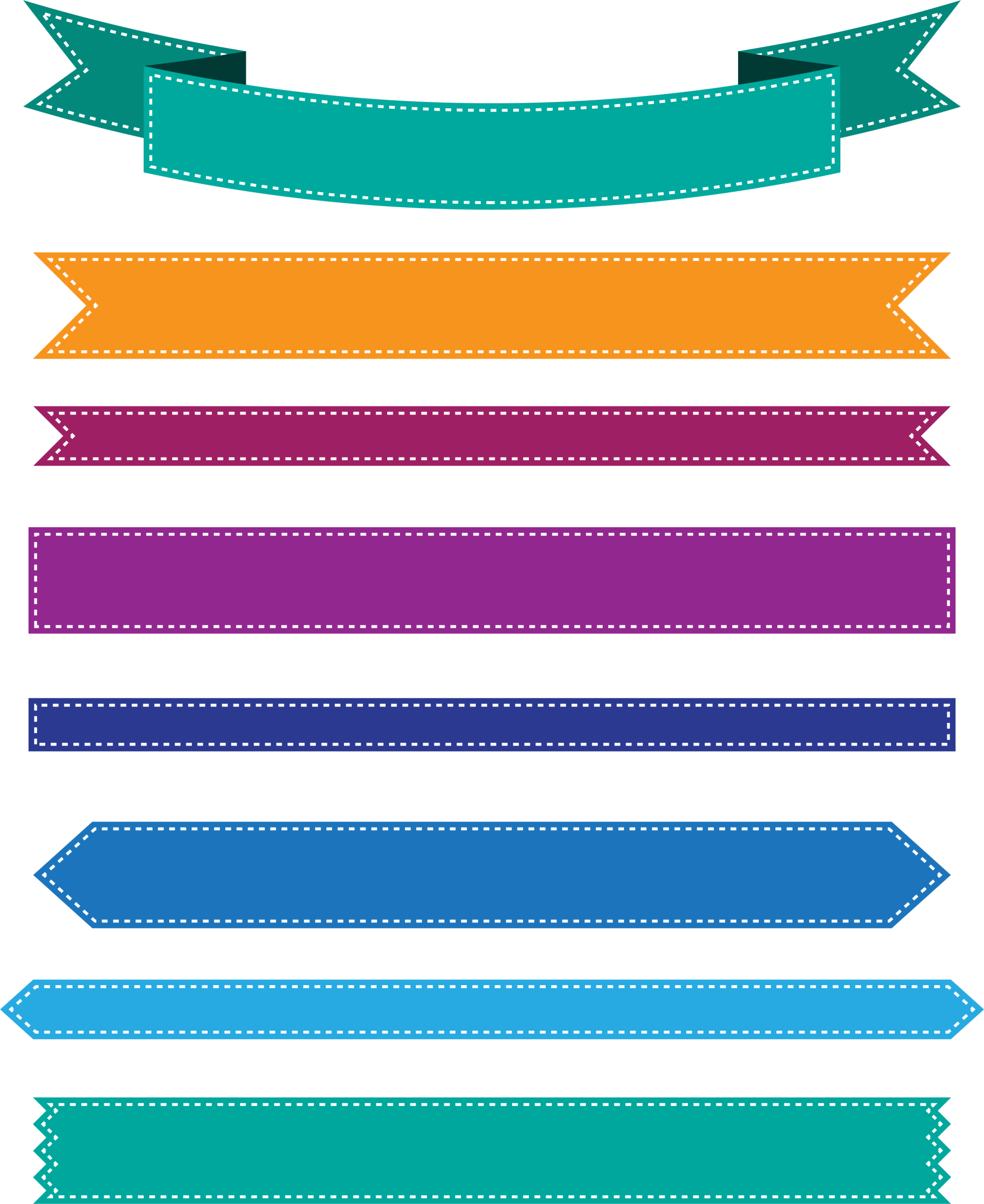 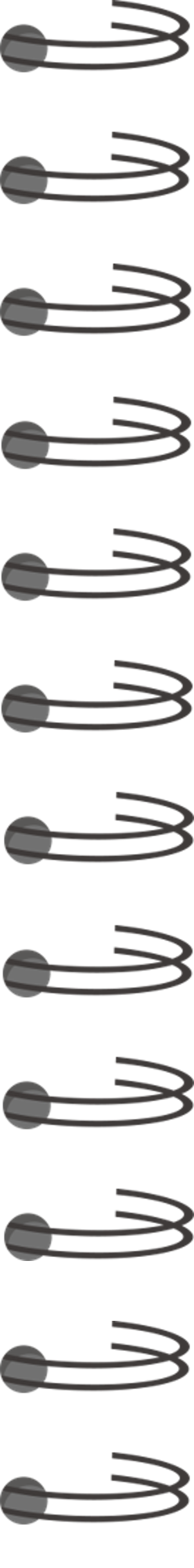 الواجب
حددي التالي : مقياس التسارع - مستشعر درجة الحرارة - مستشعر البوصلة الرقمية.
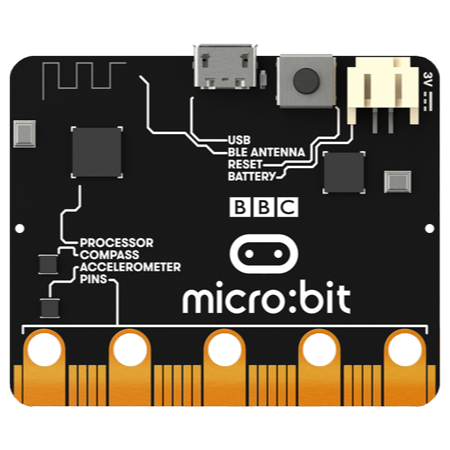 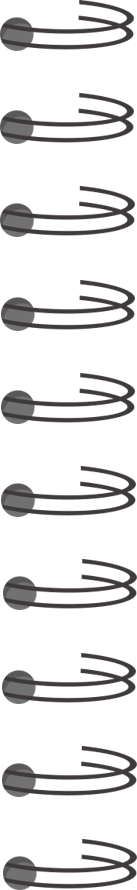 الحمد لله تم الانتهاء من منهج تقنية رقمية 3-1
اسأل الله لي ولكم التوفيق واعلى الدرجات في الدارين ,,,
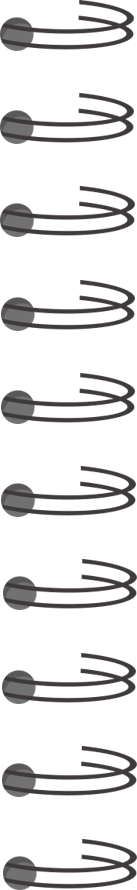